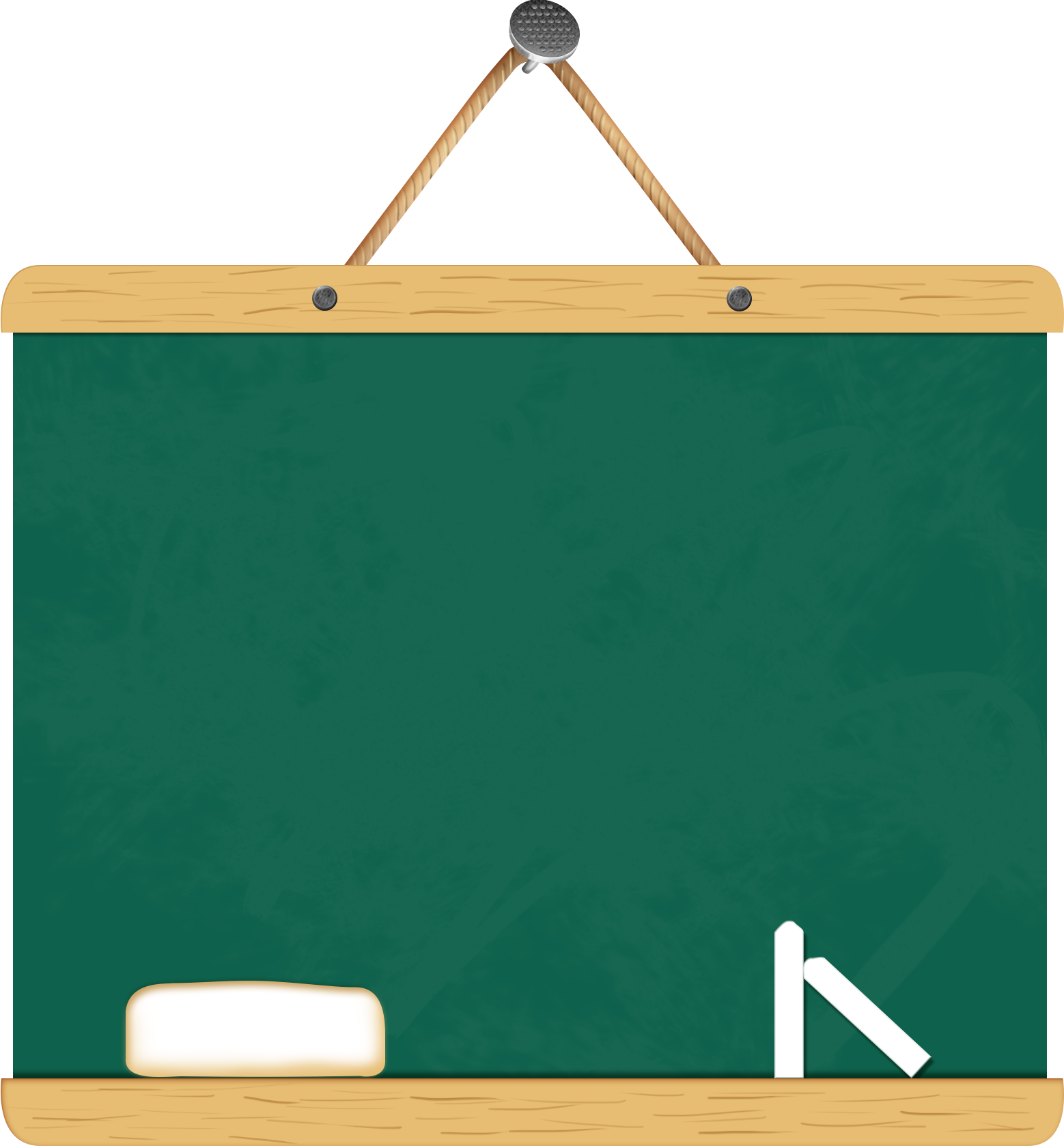 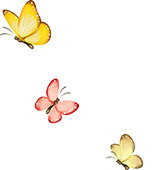 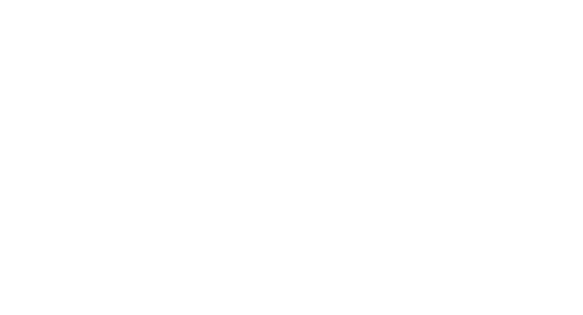 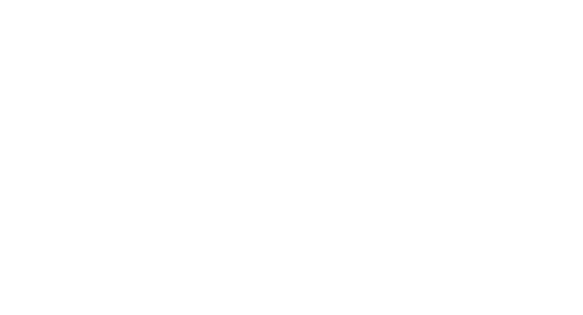 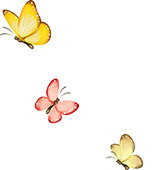 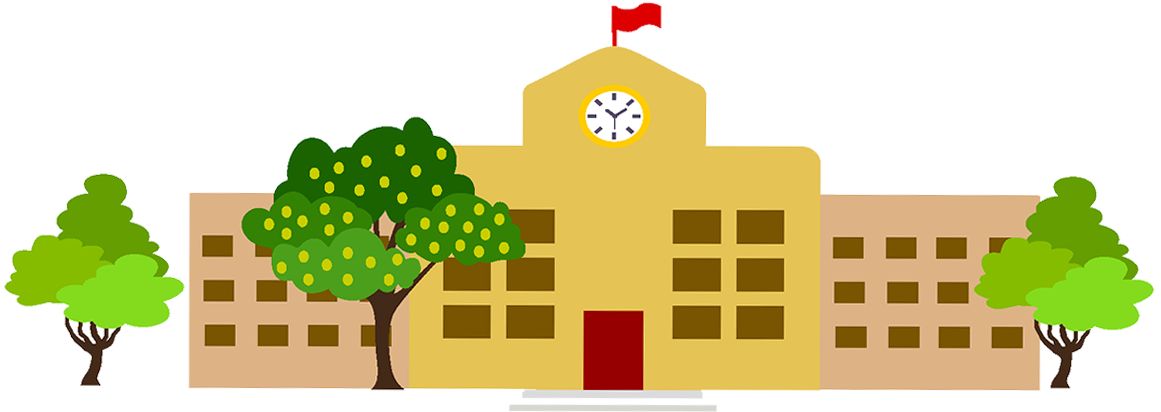 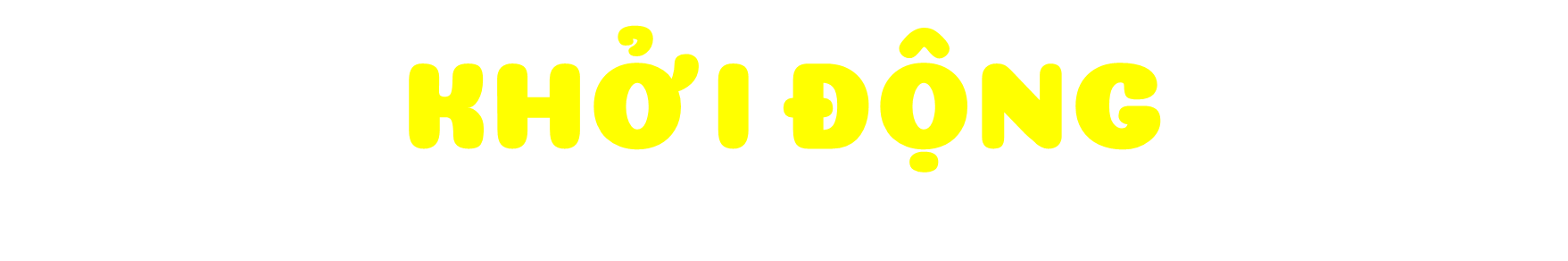 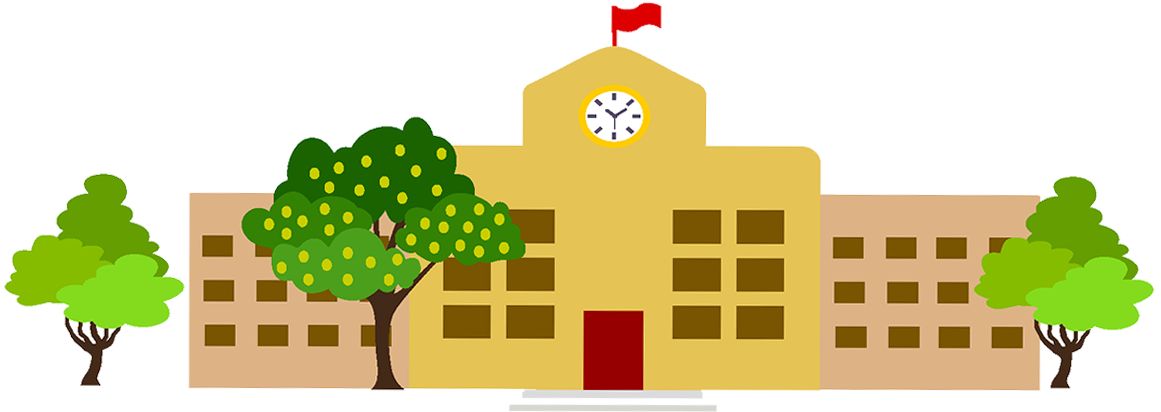 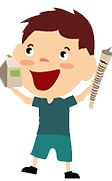 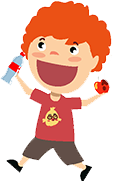 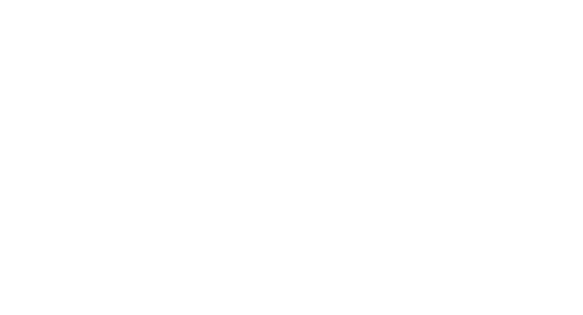 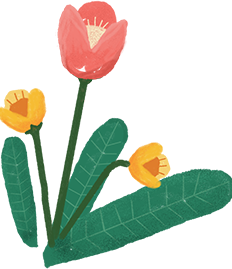 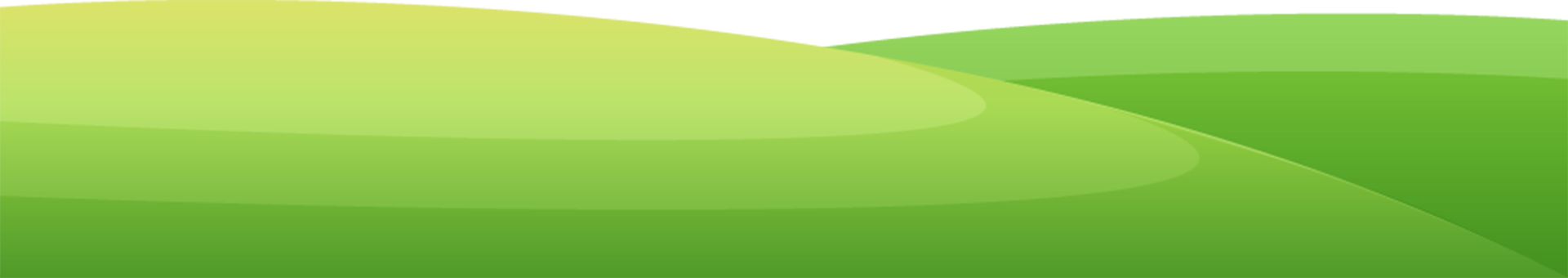 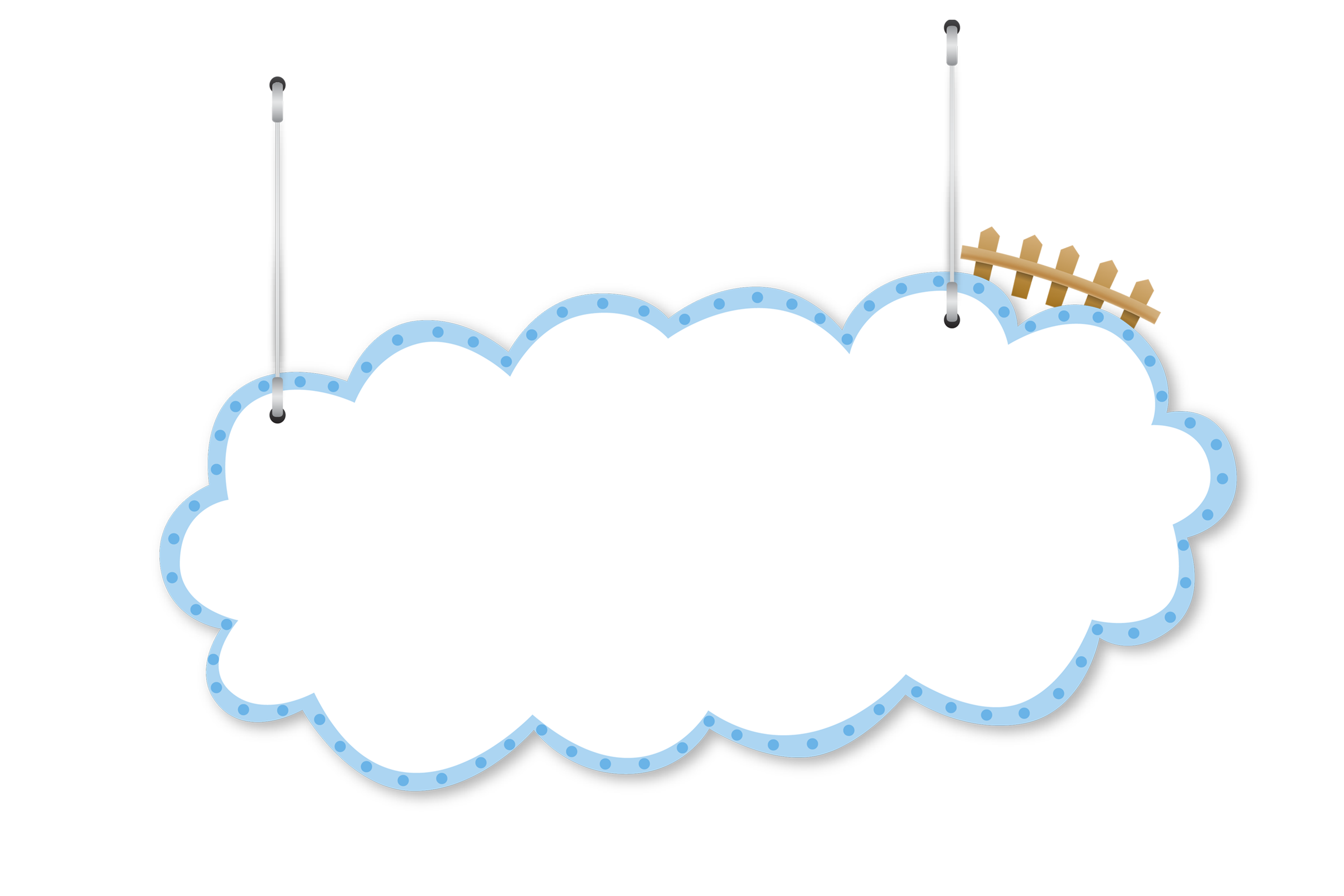 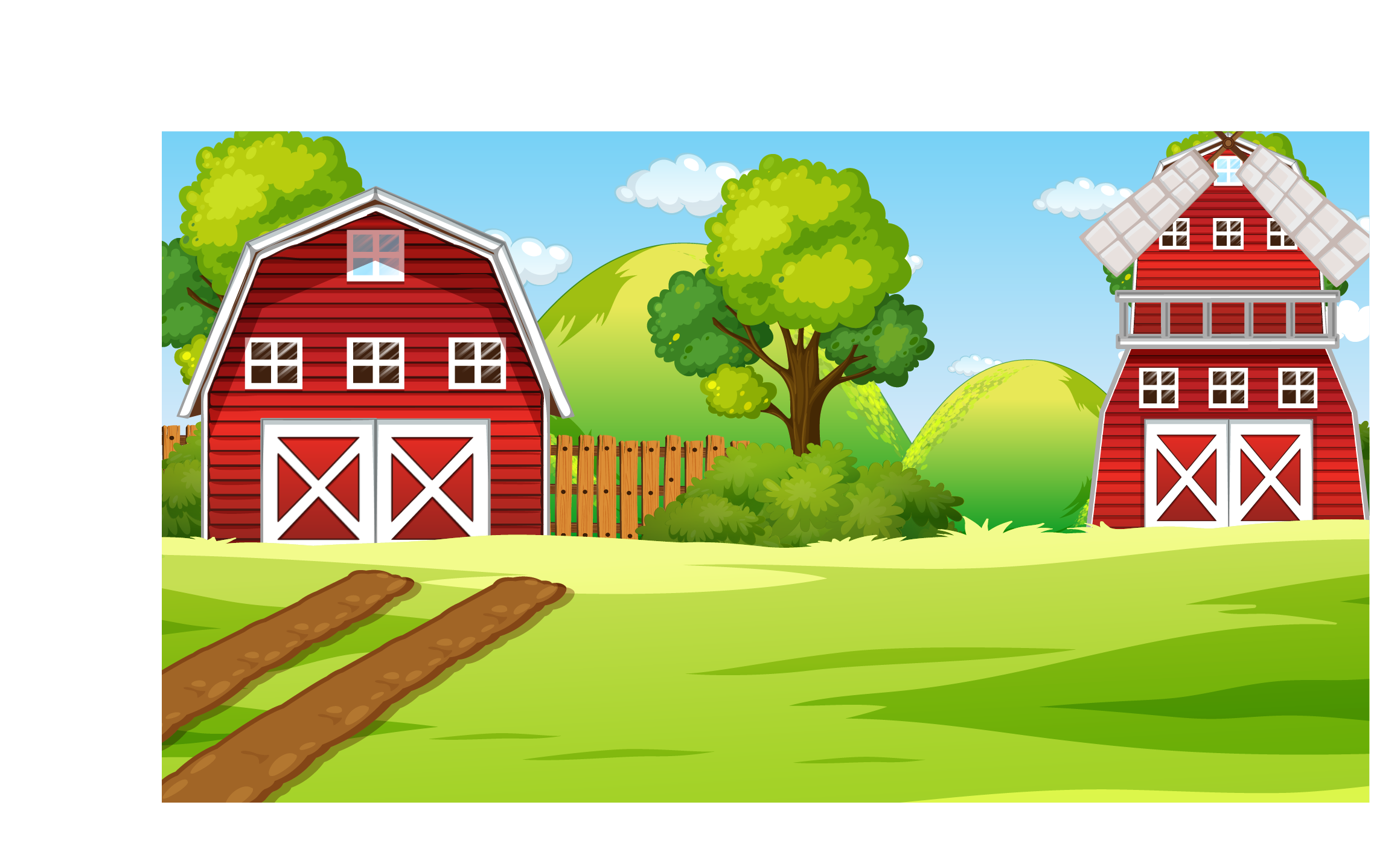 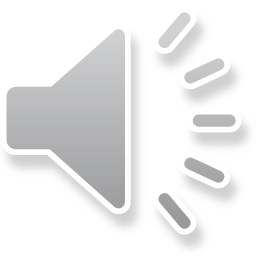 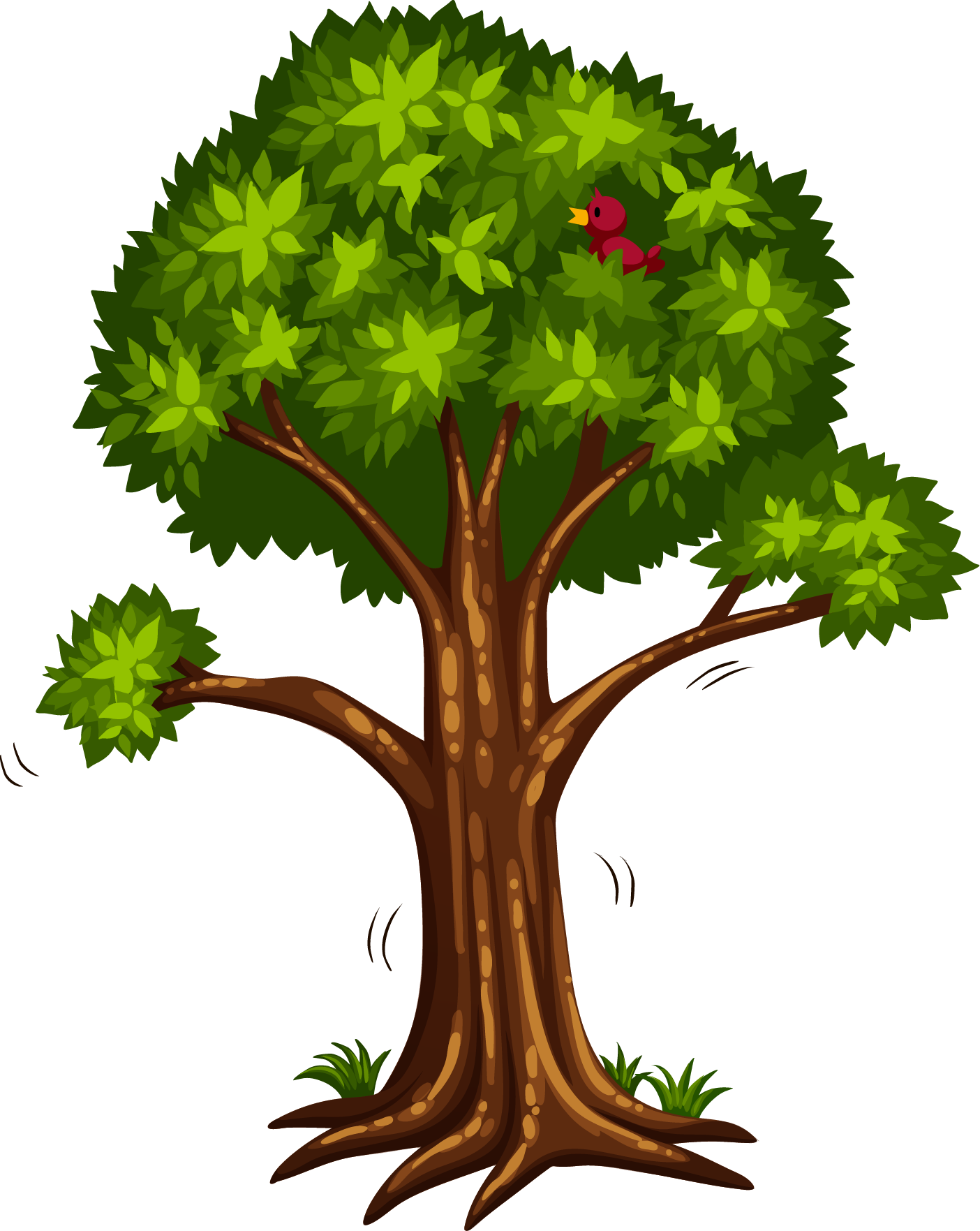 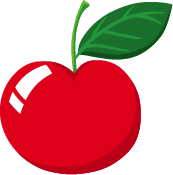 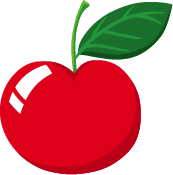 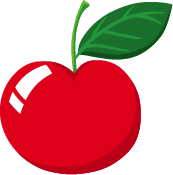 Nông trại
Vui vẻ
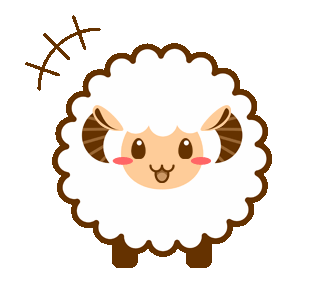 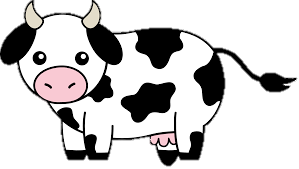 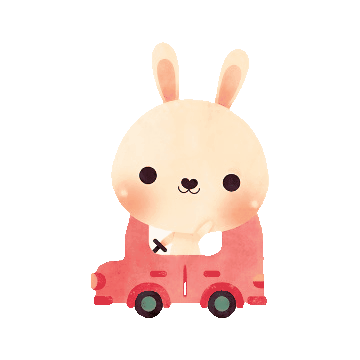 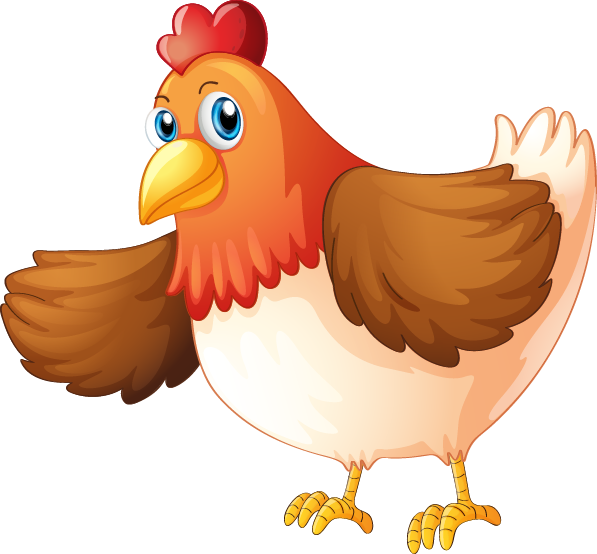 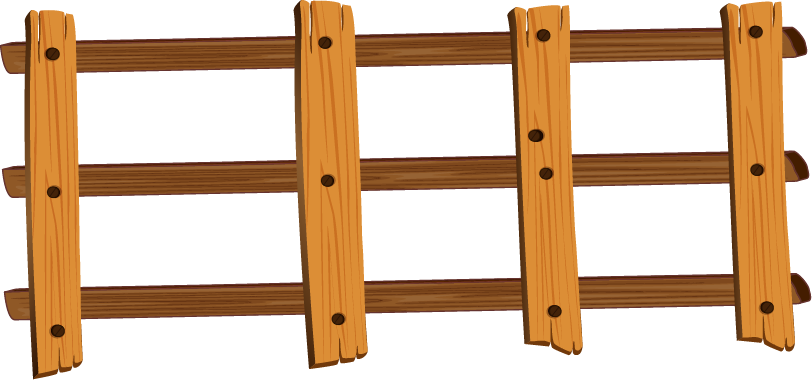 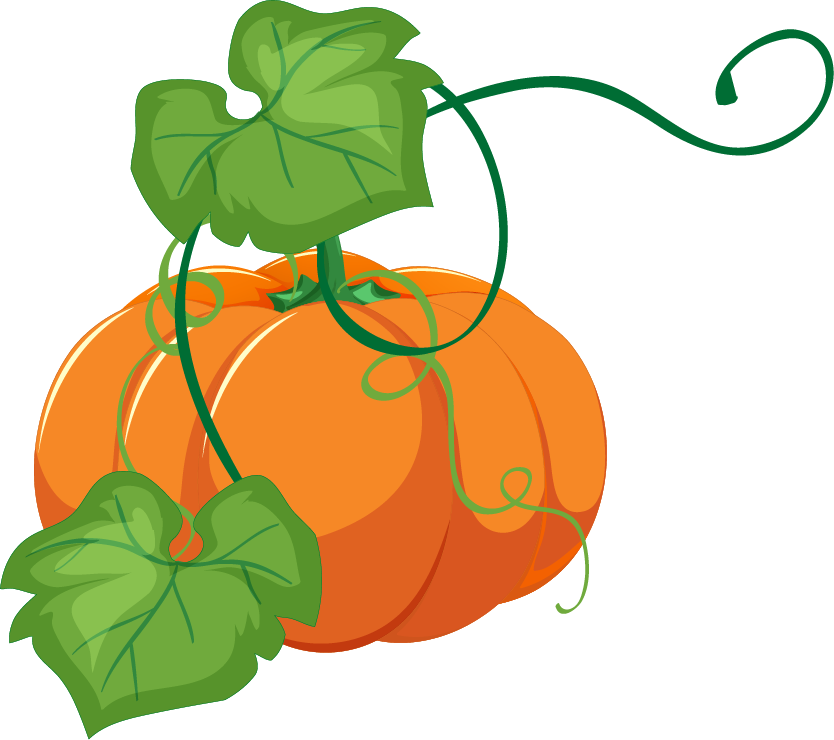 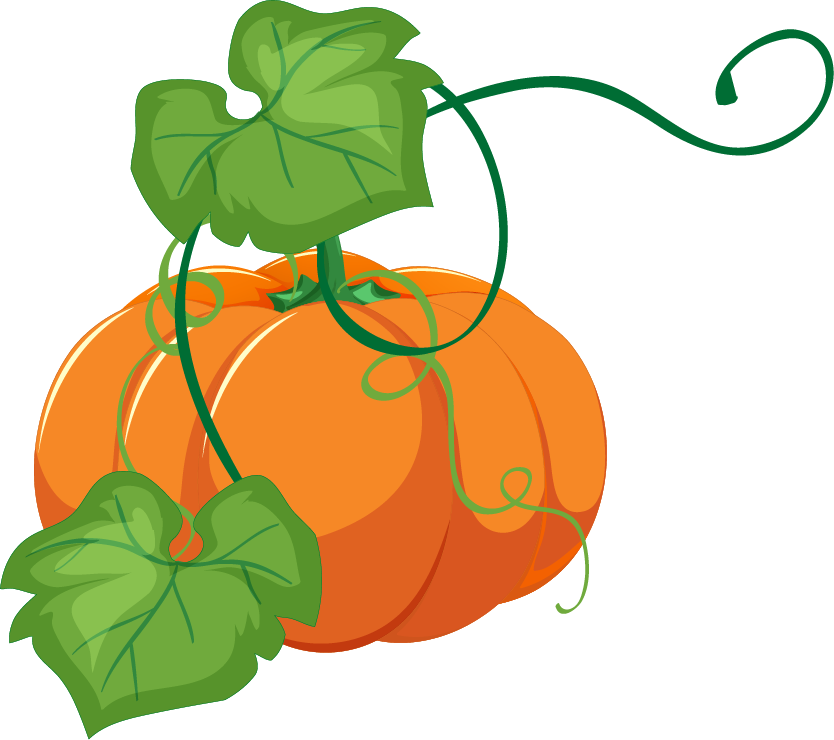 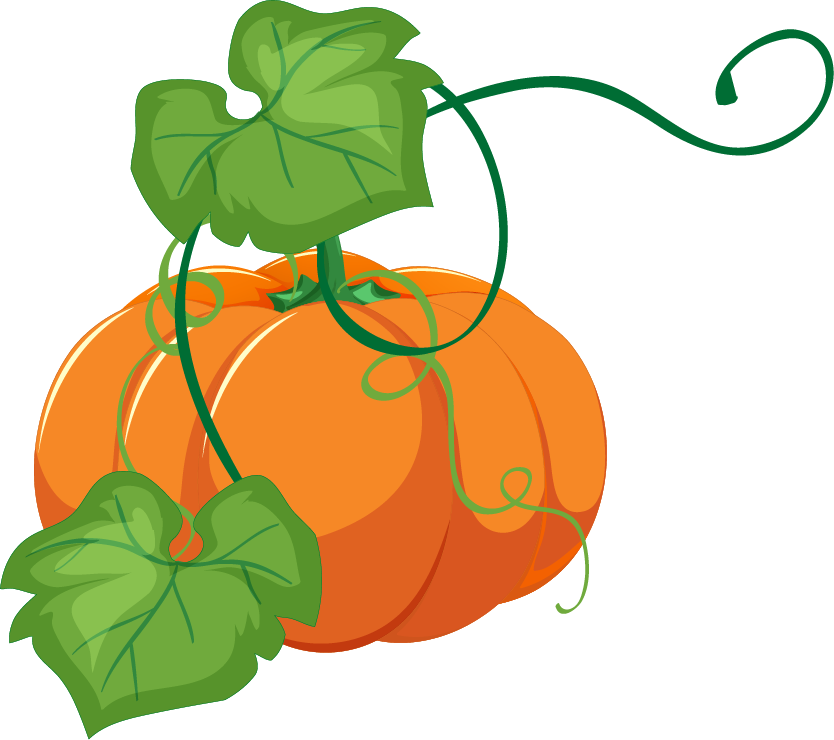 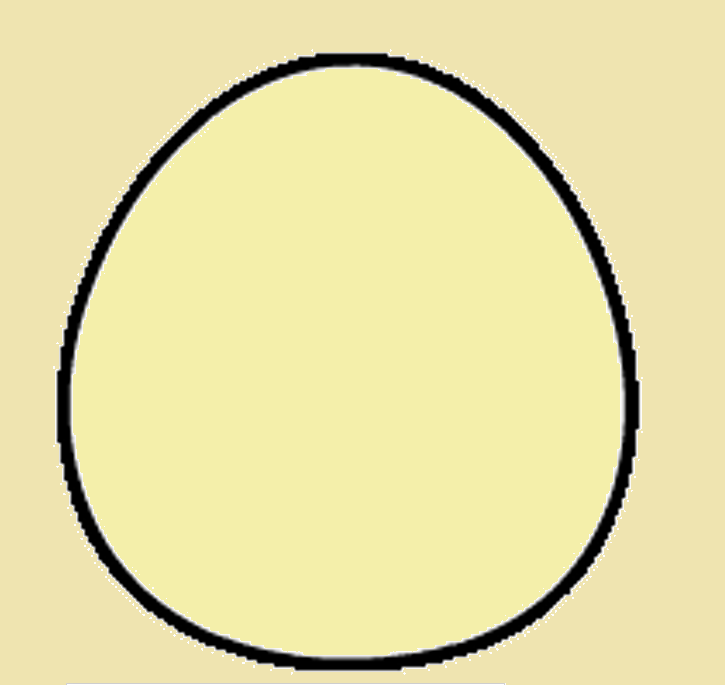 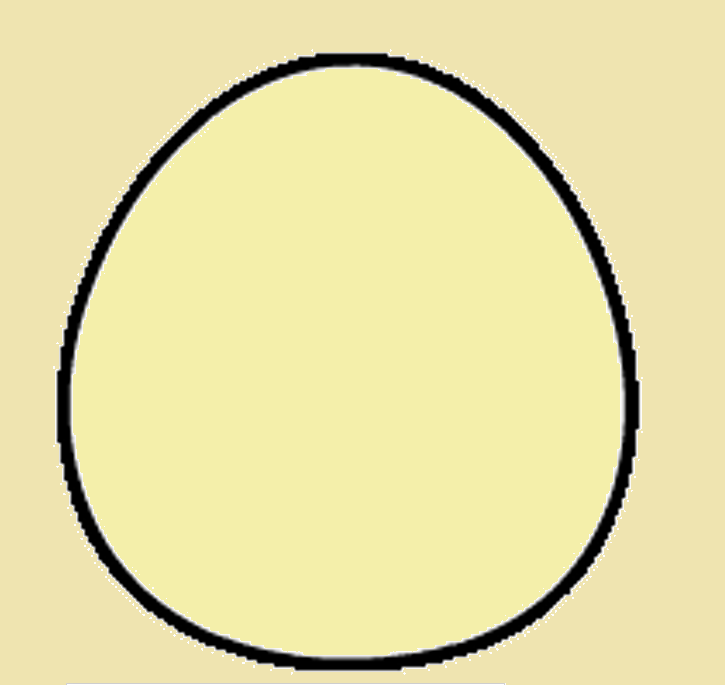 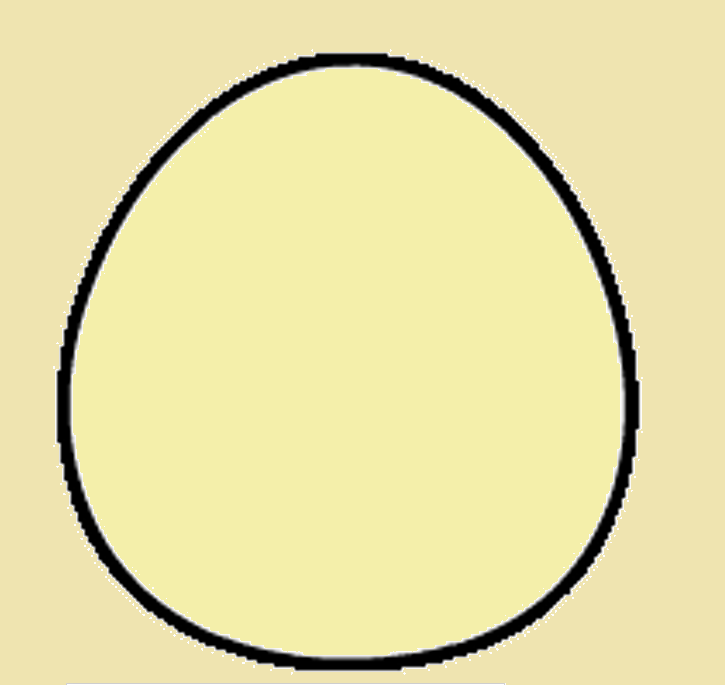 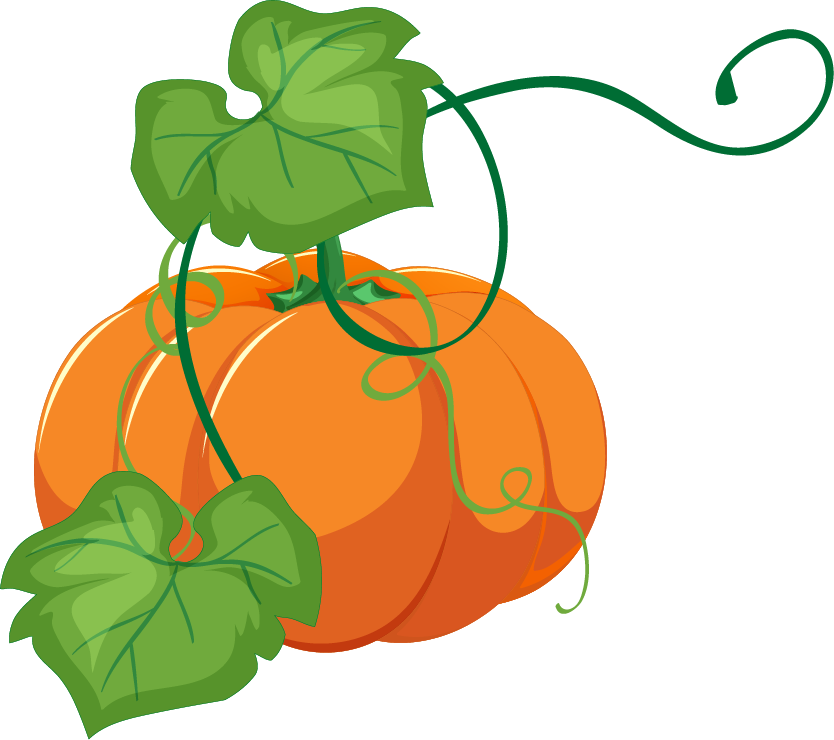 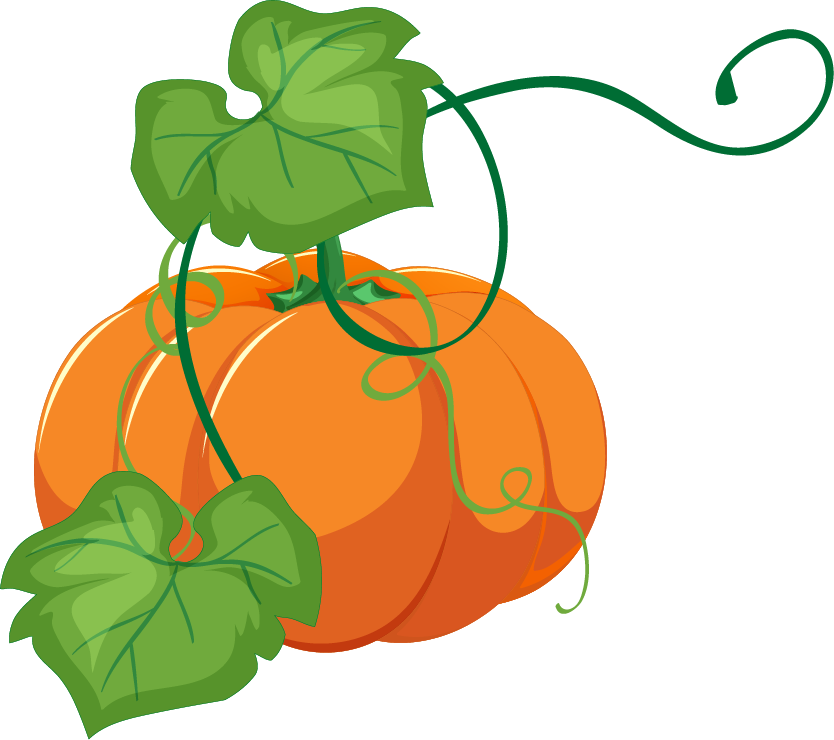 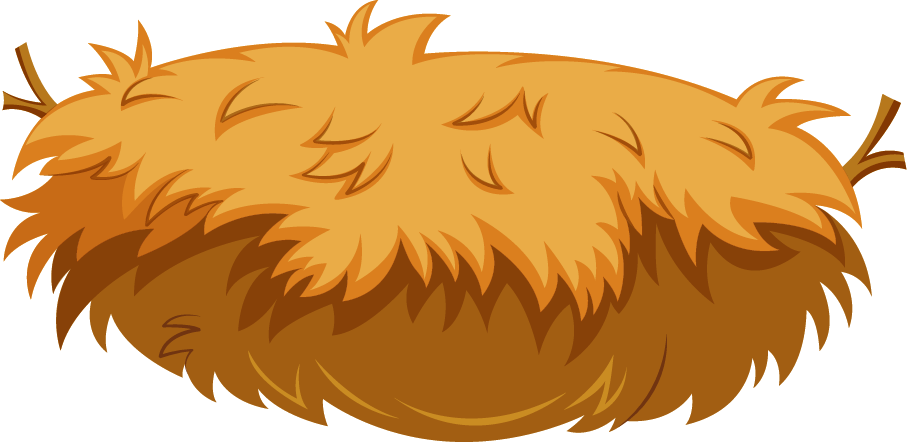 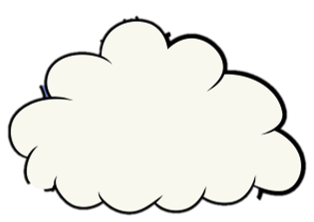 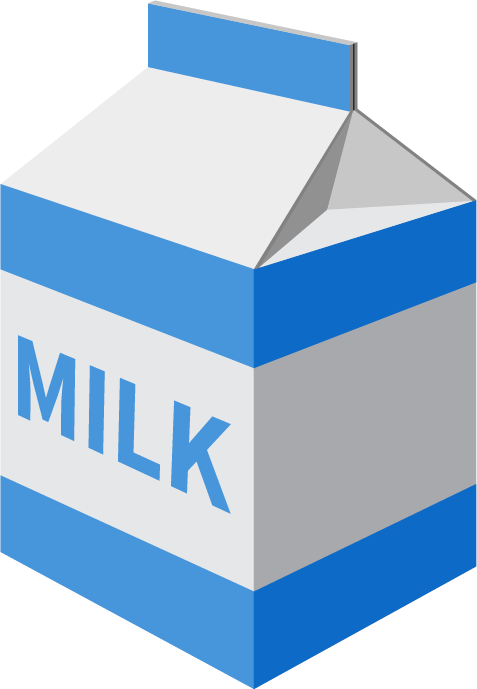 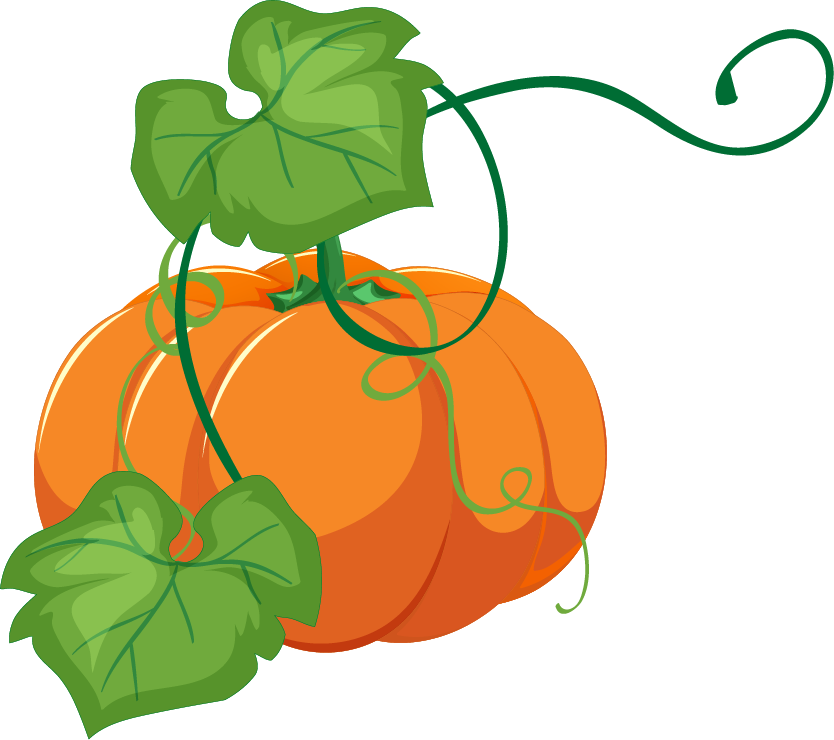 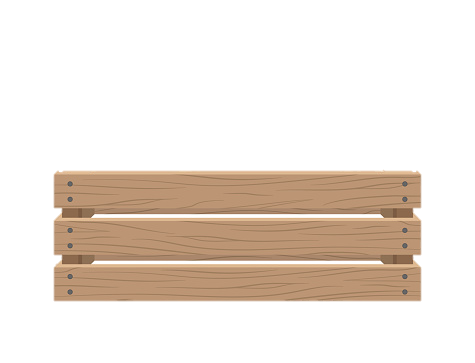 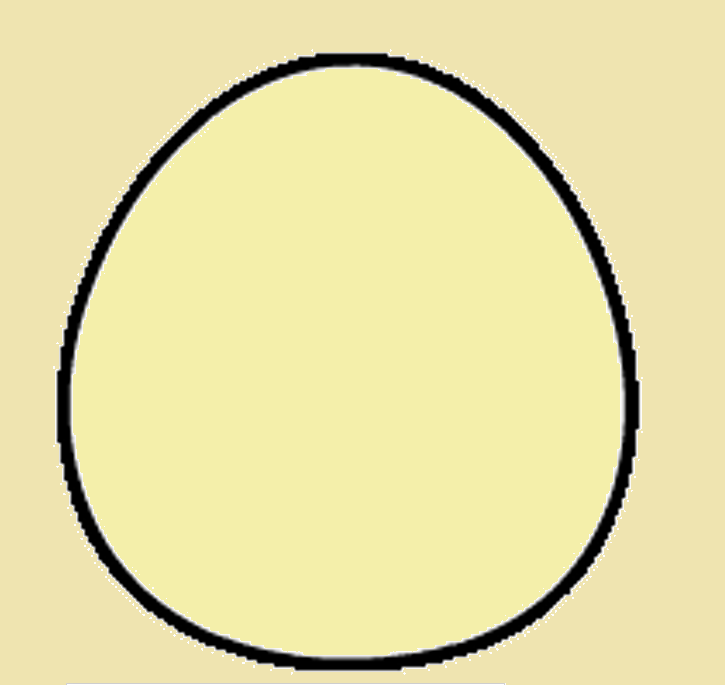 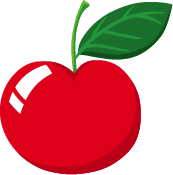 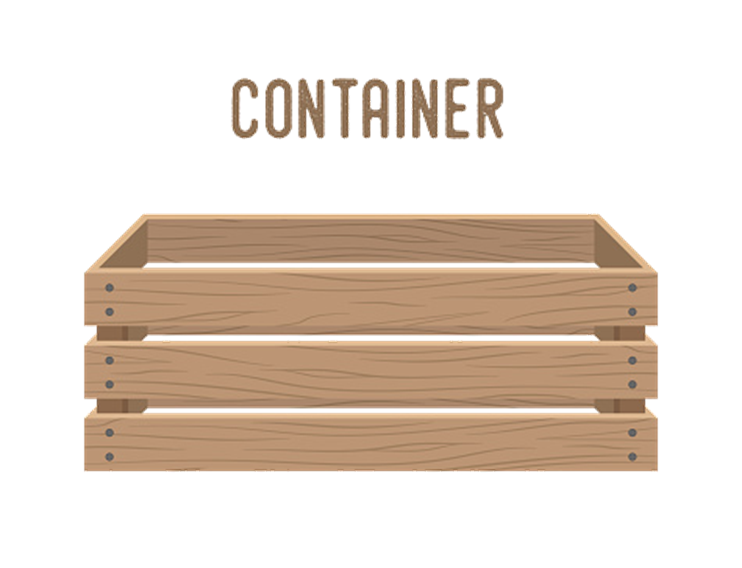 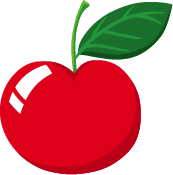 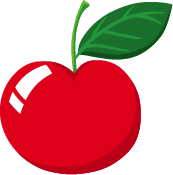 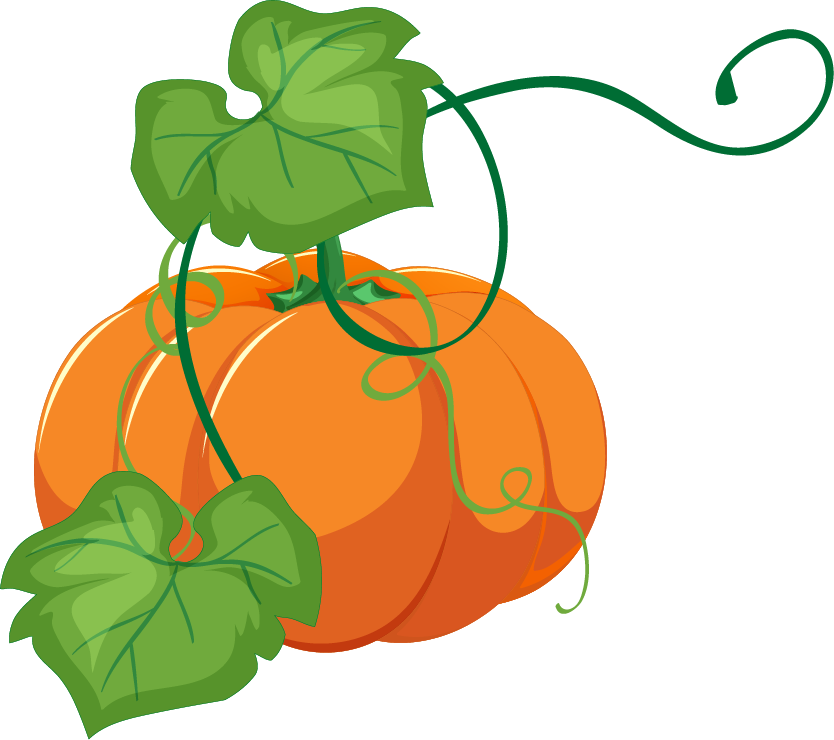 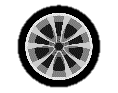 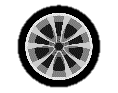 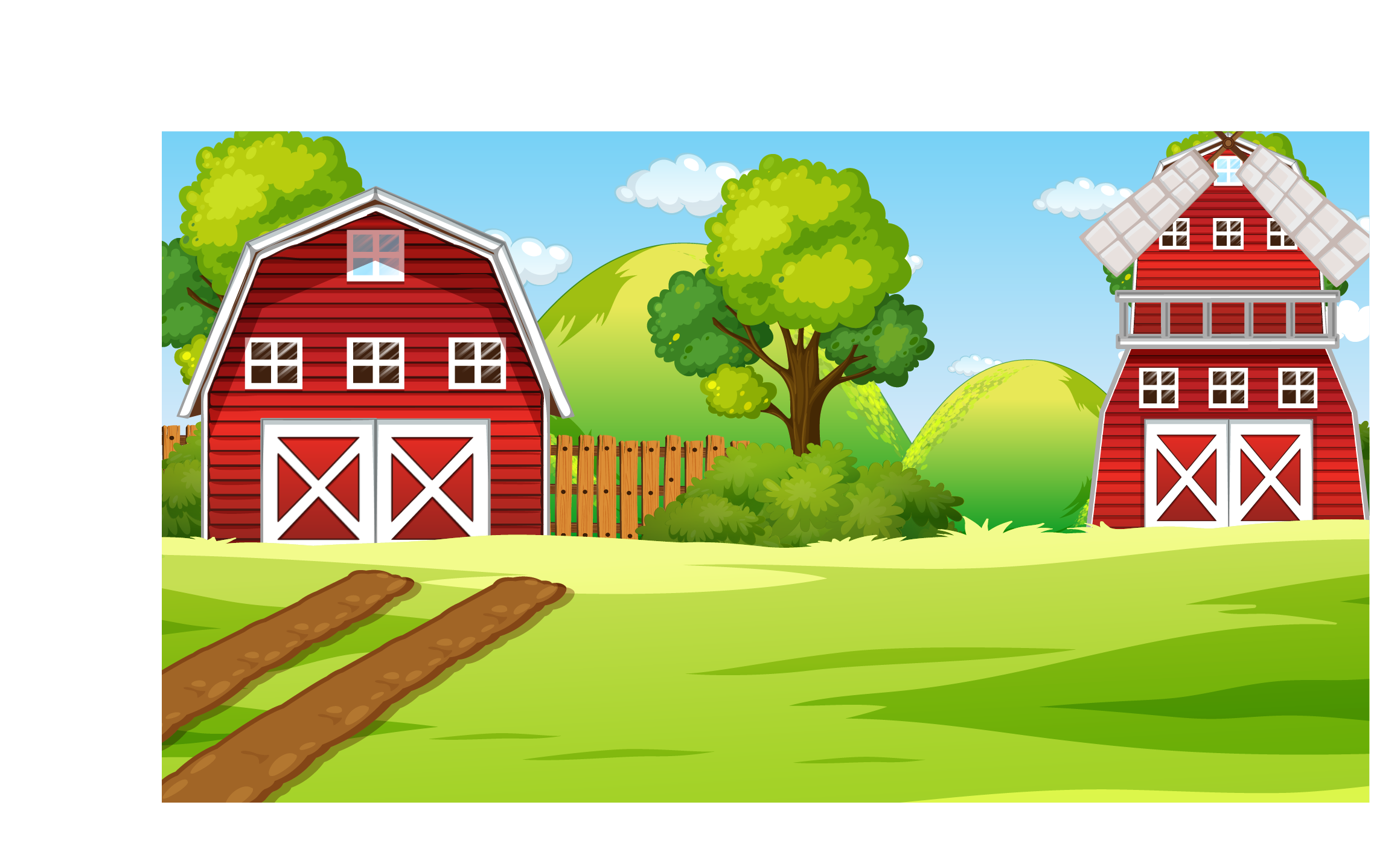 Học tiếp
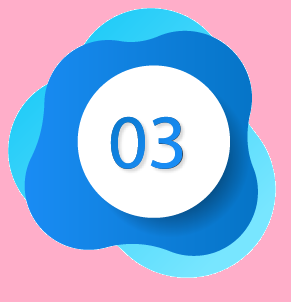 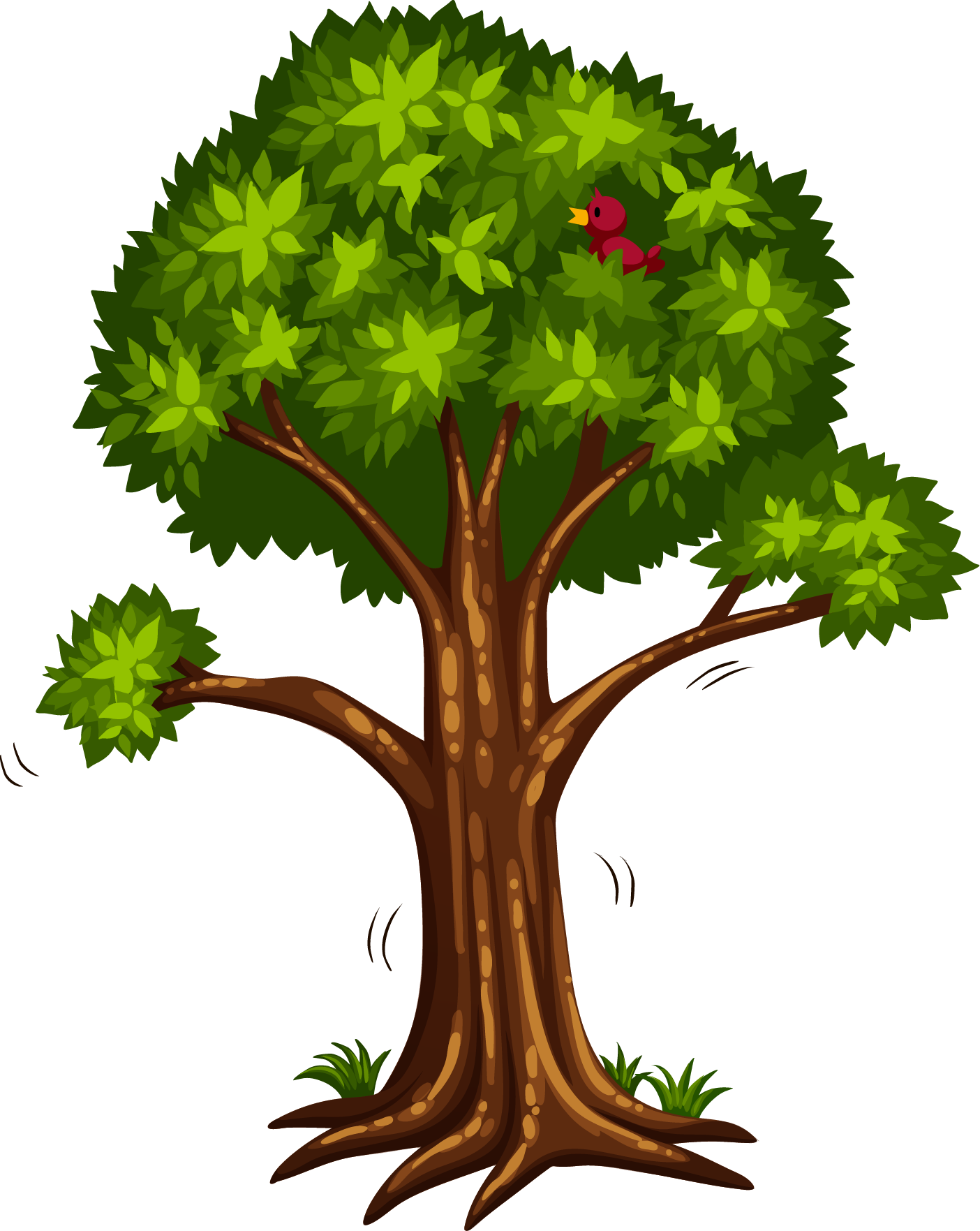 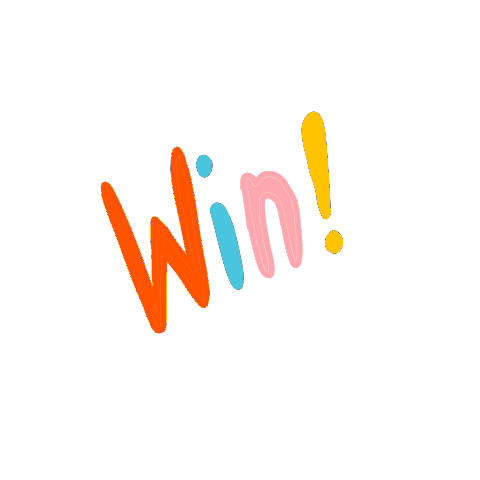 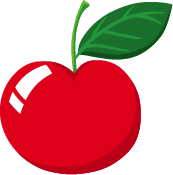 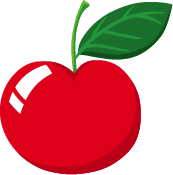 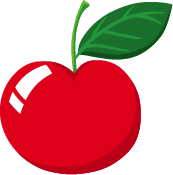 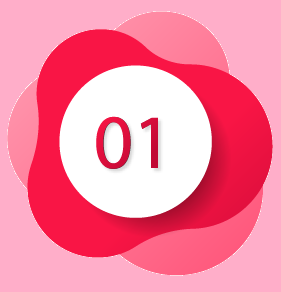 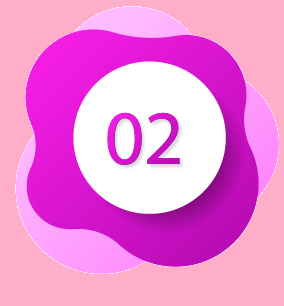 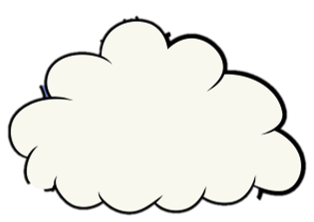 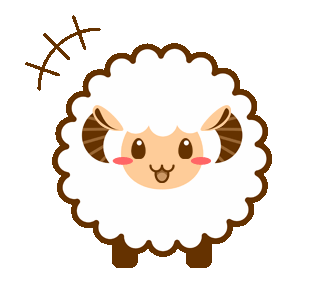 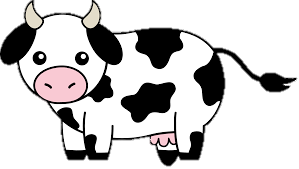 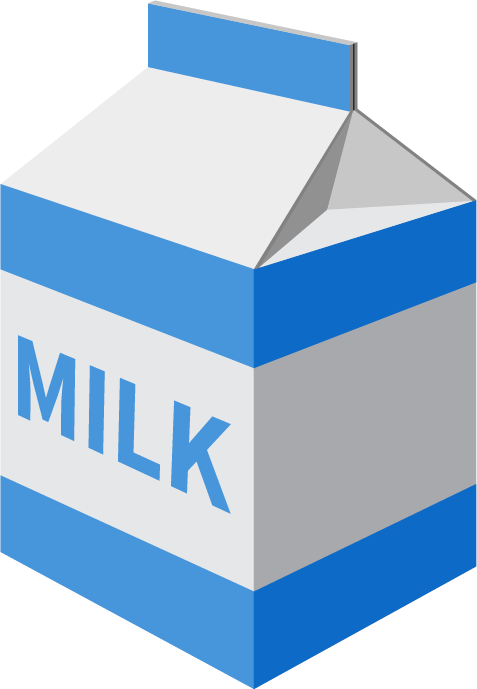 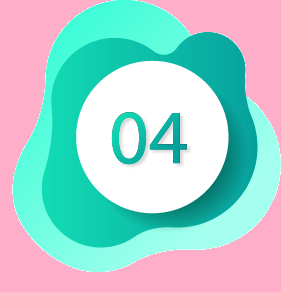 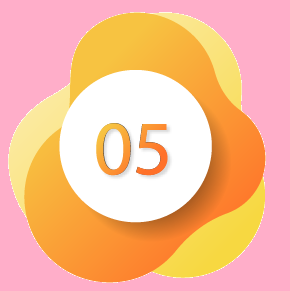 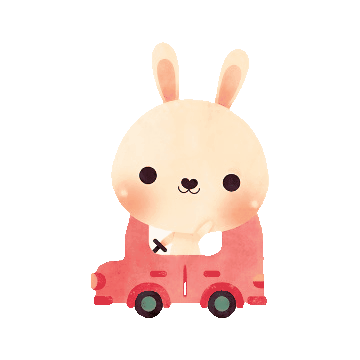 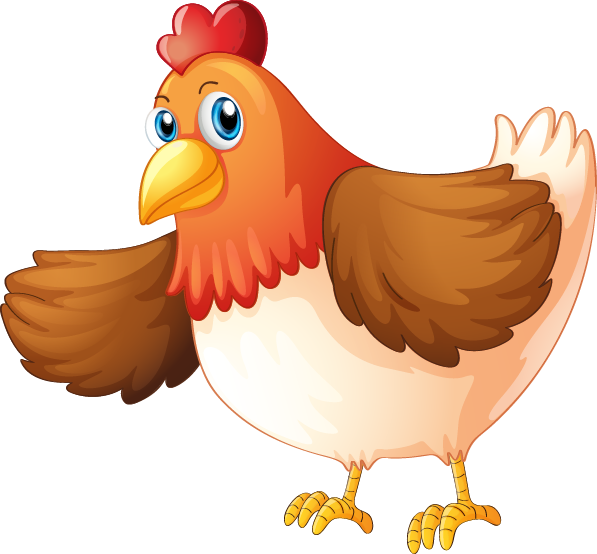 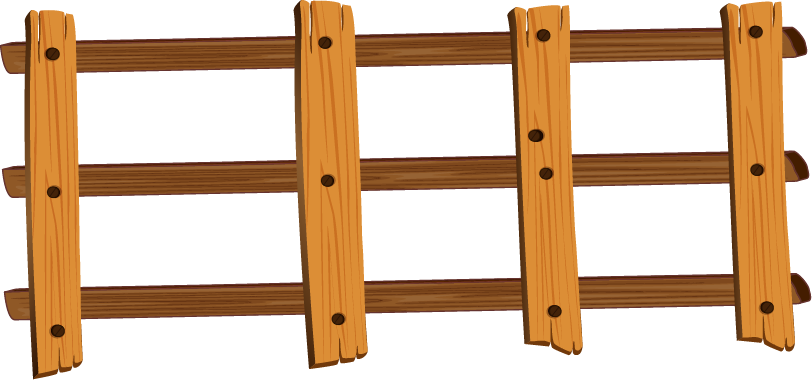 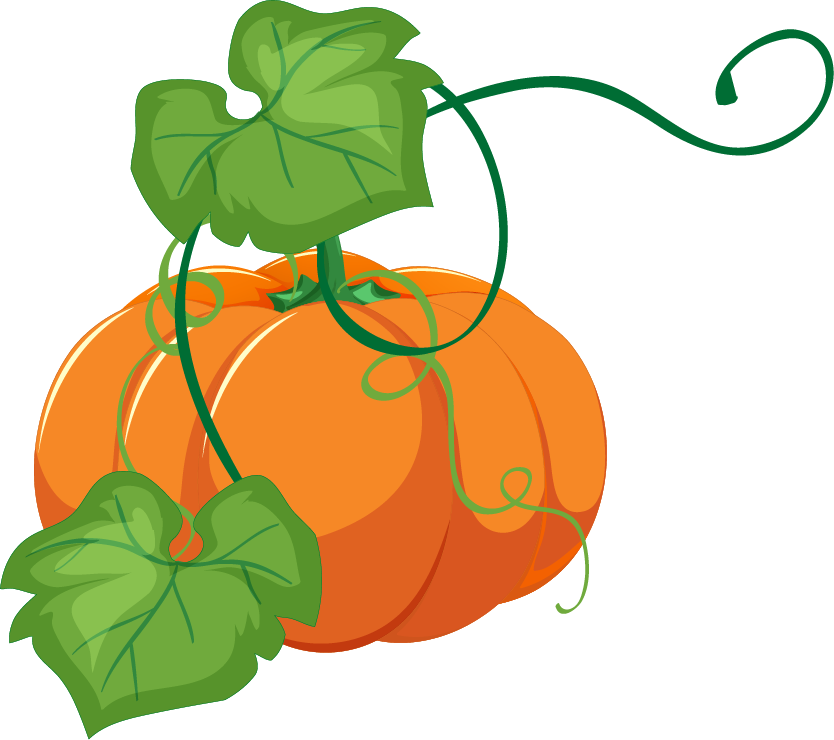 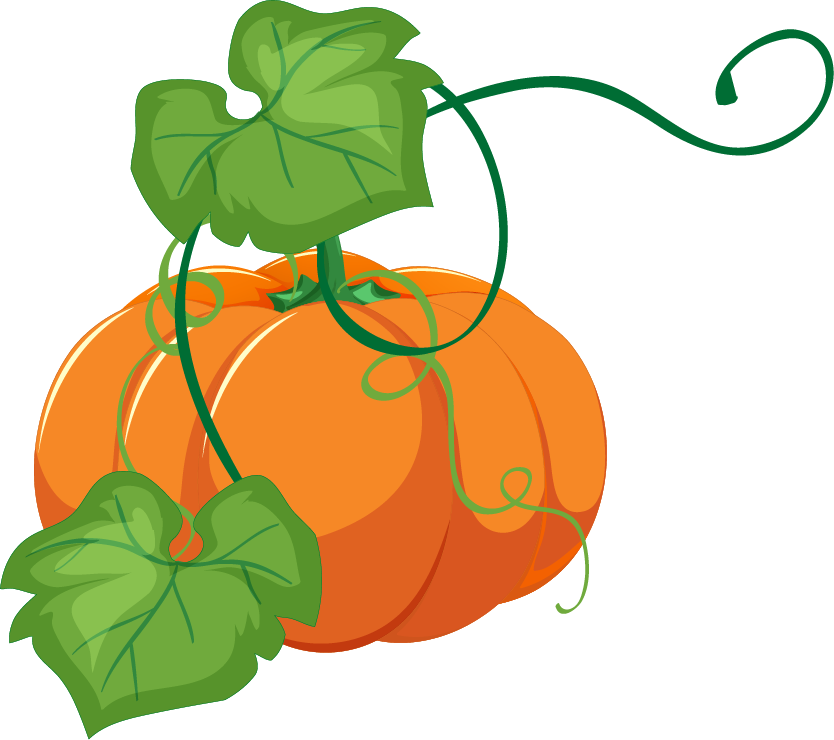 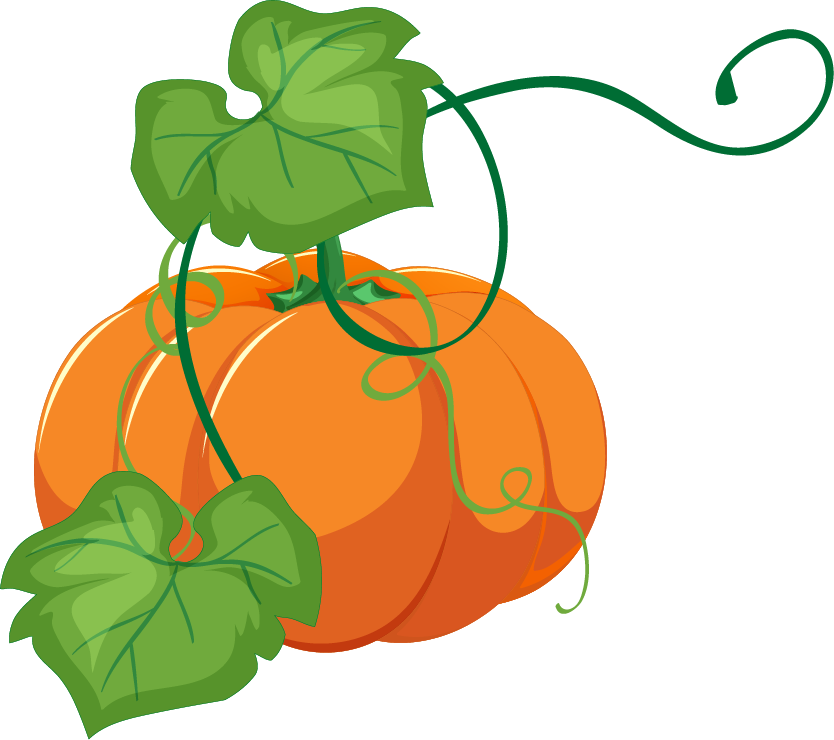 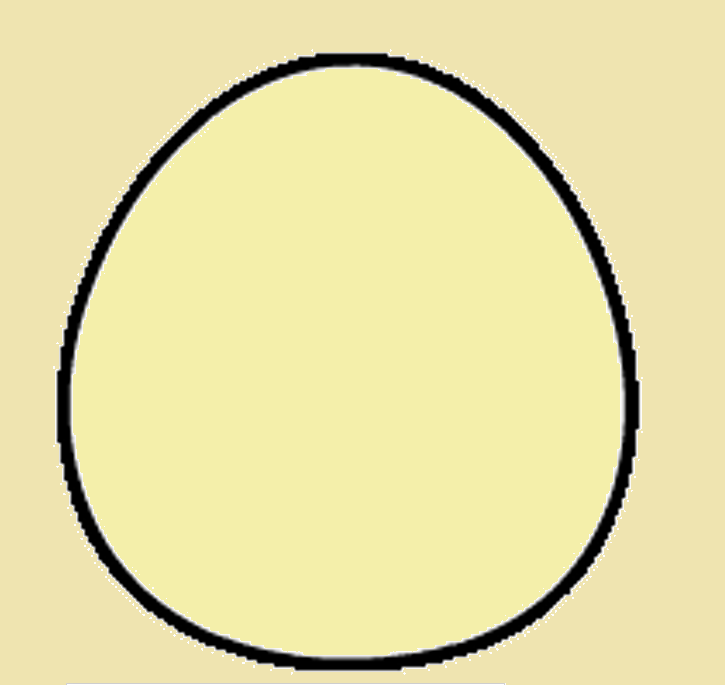 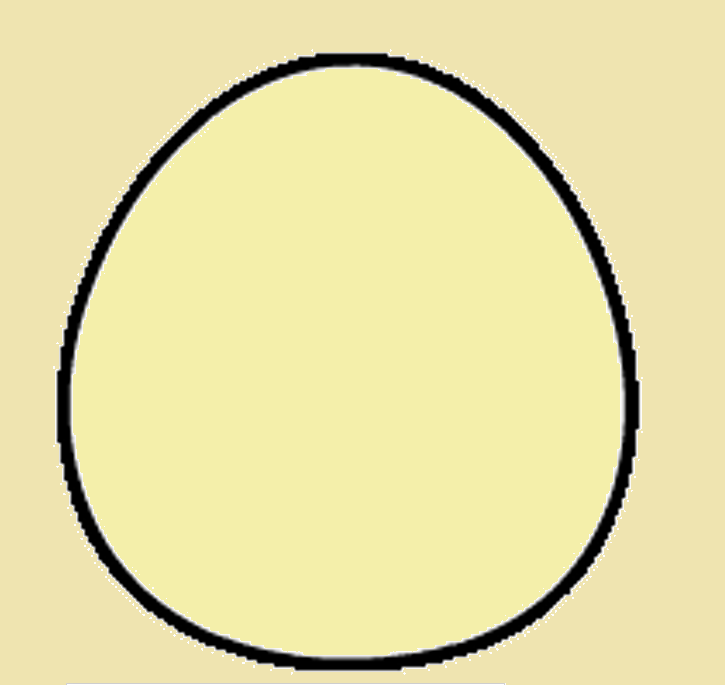 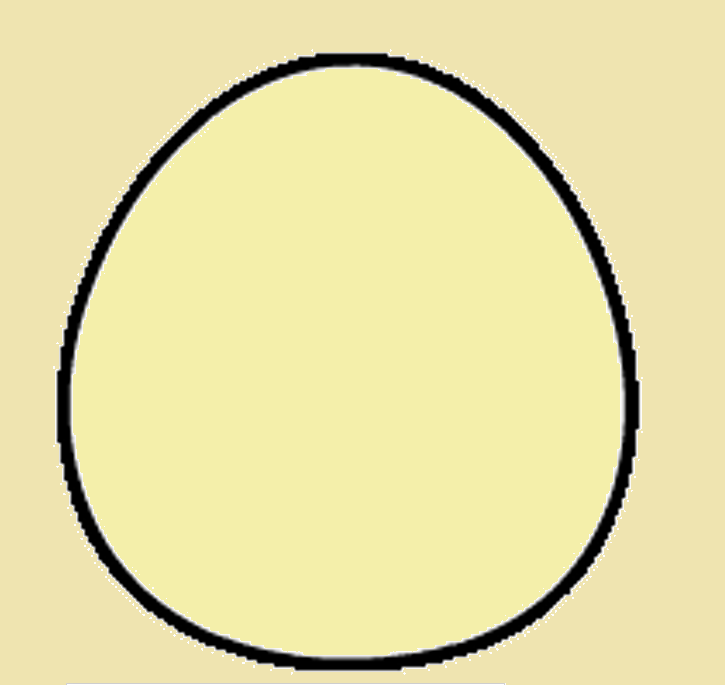 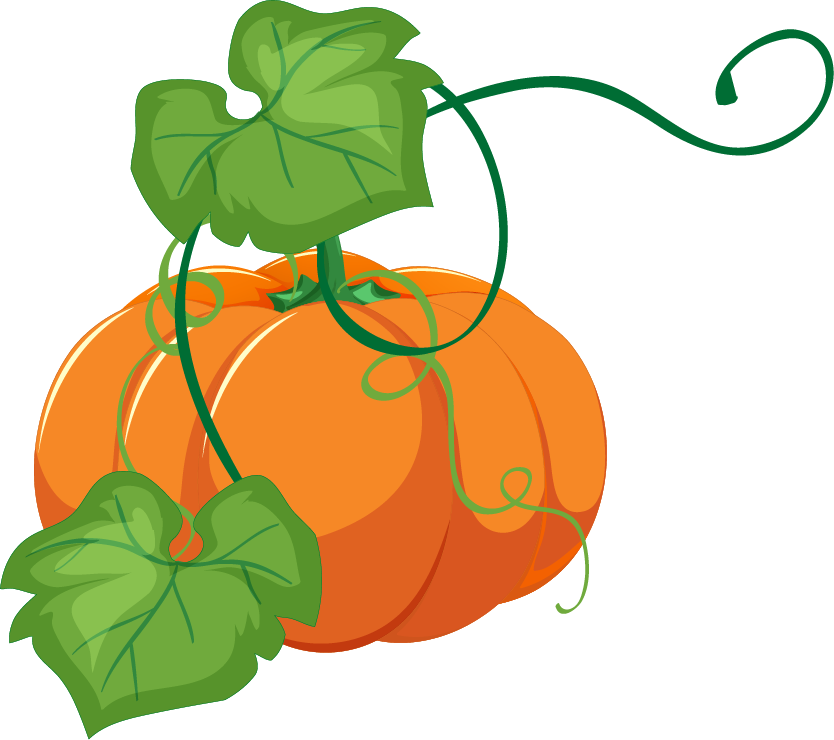 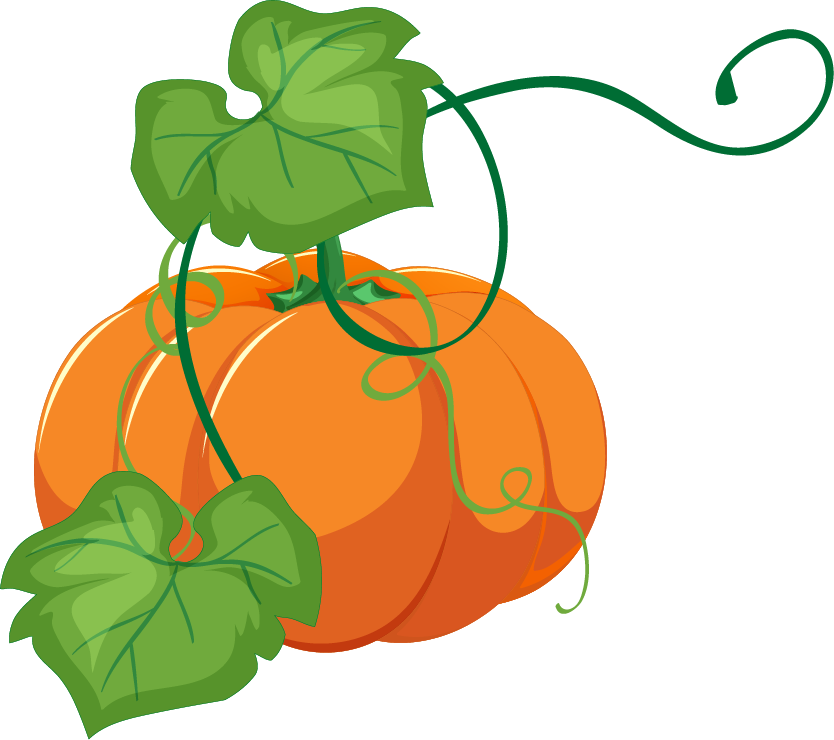 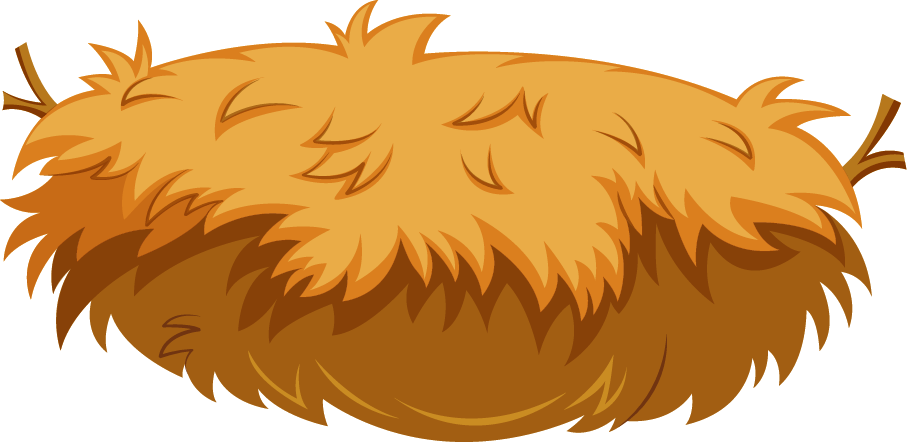 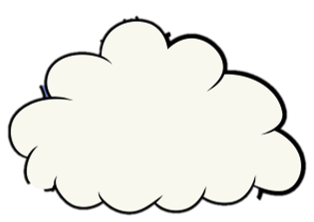 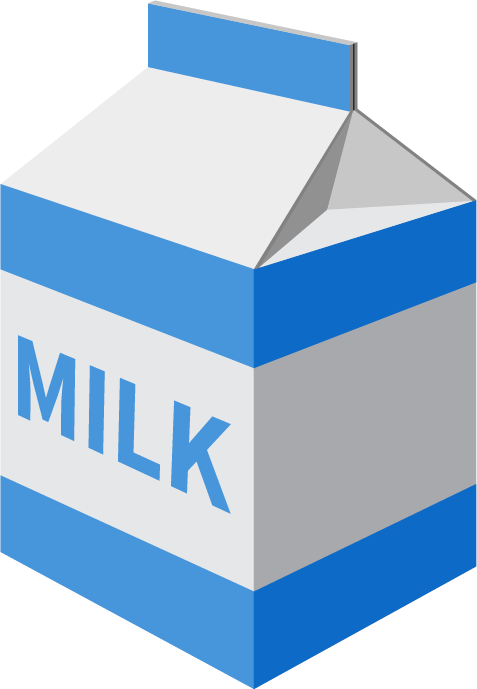 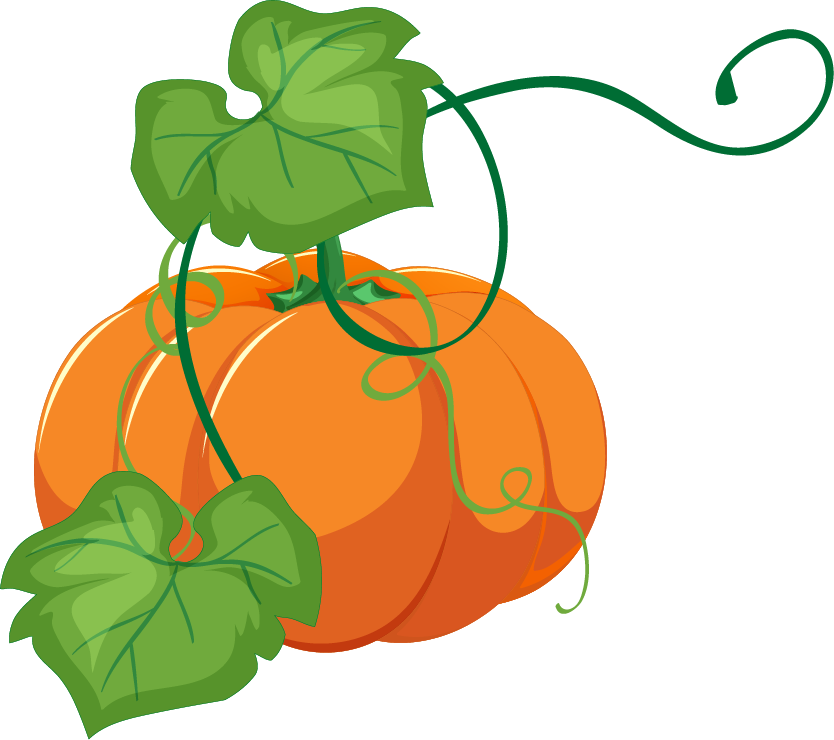 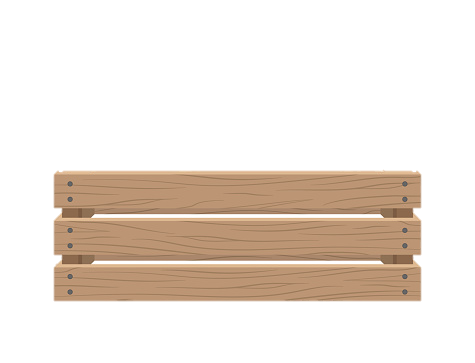 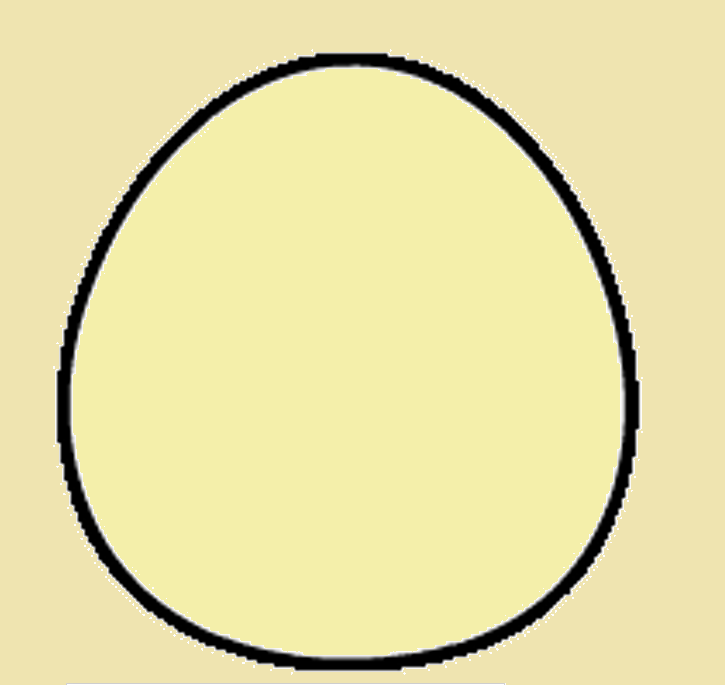 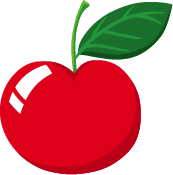 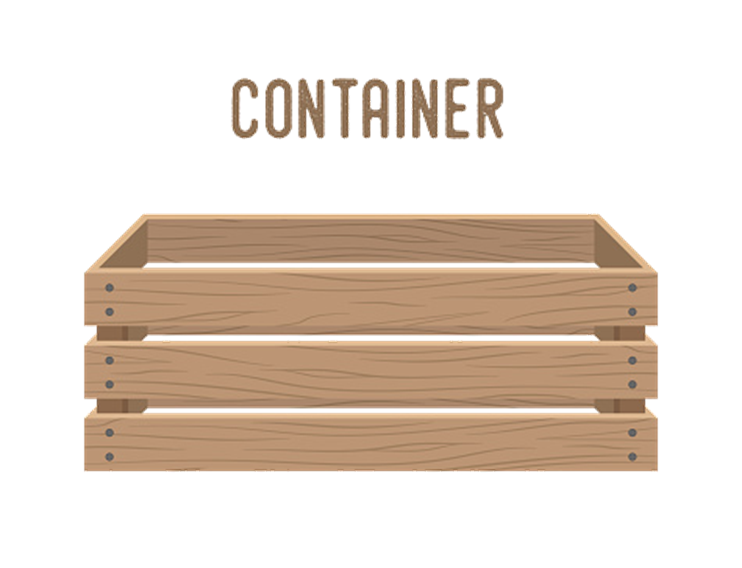 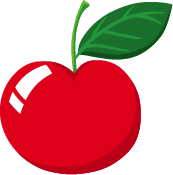 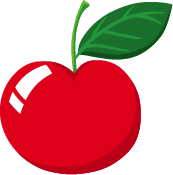 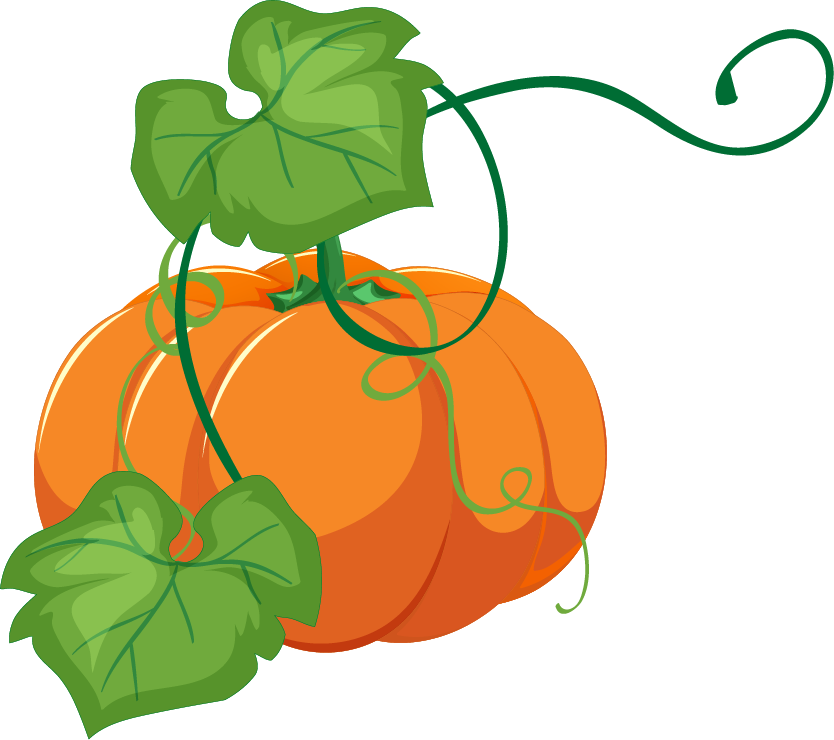 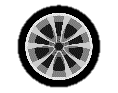 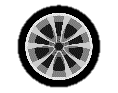 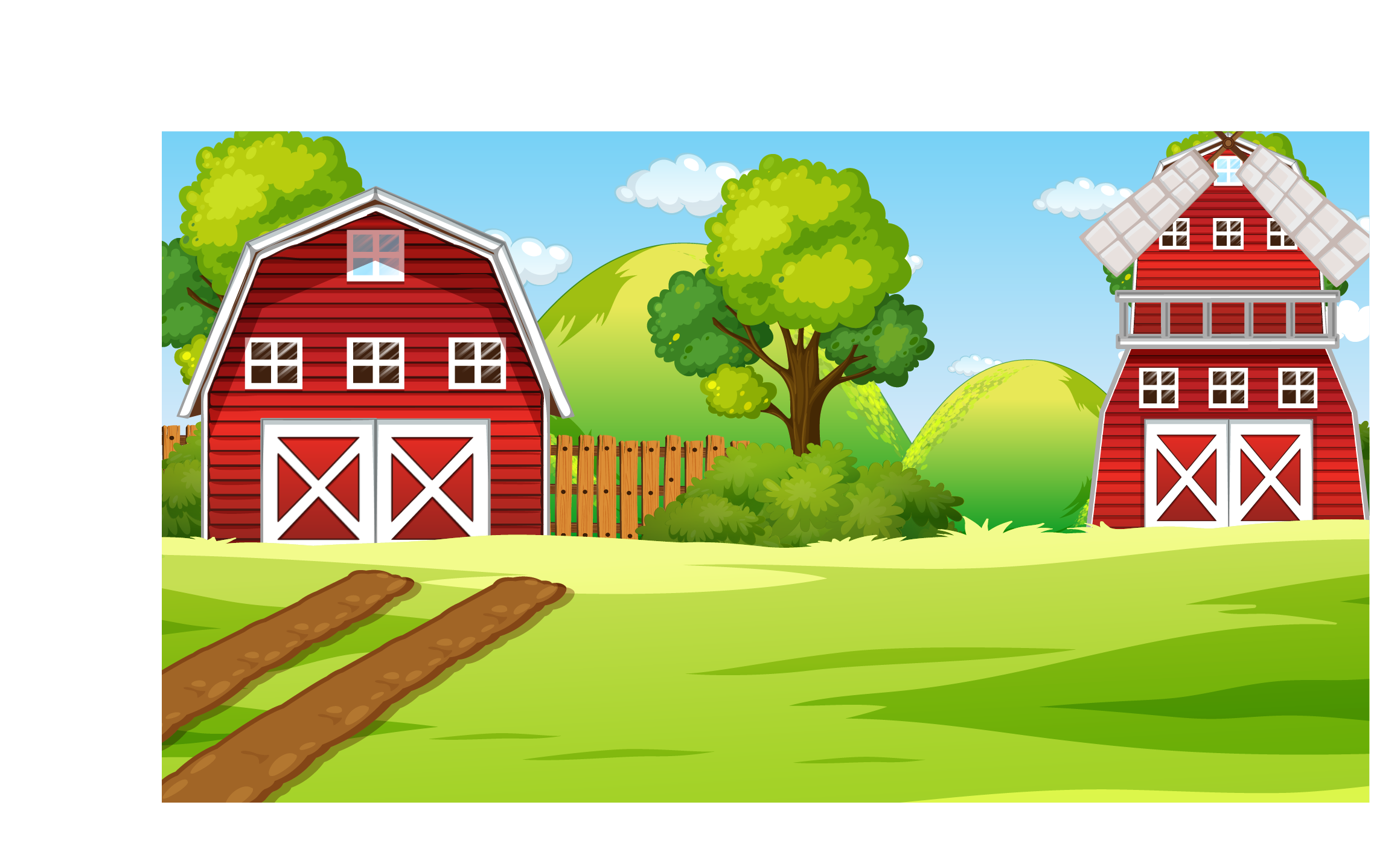 3 x ..?...=15
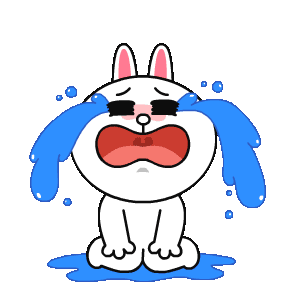 A. 4
B. 5
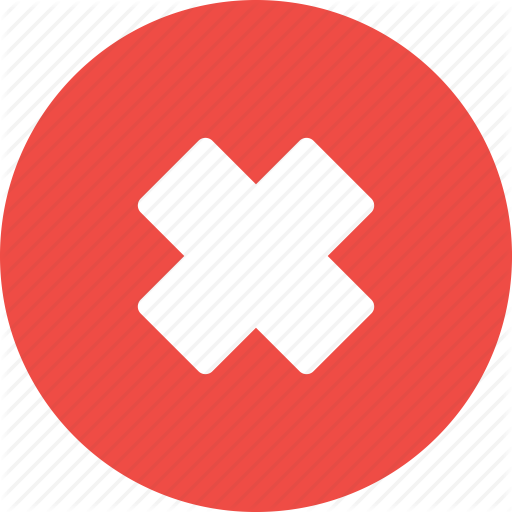 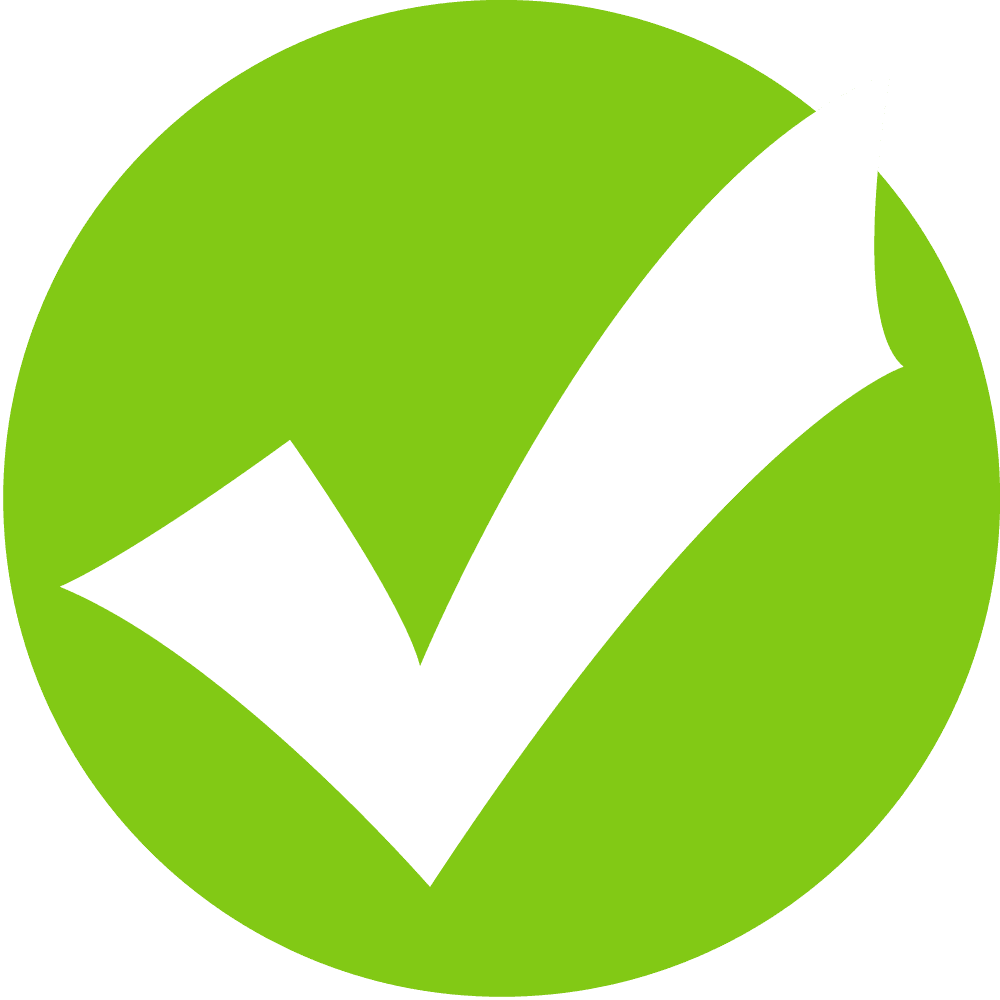 C. 3
D. 6
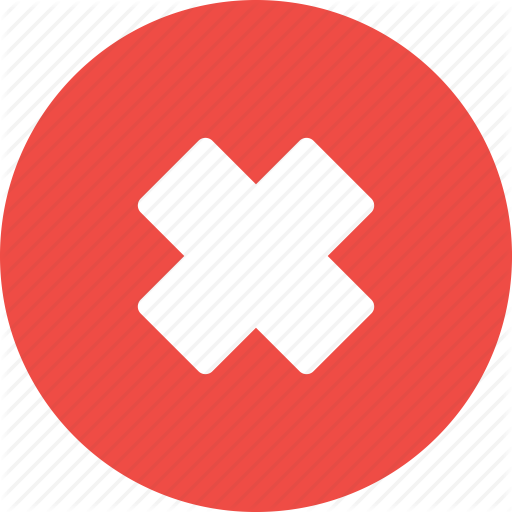 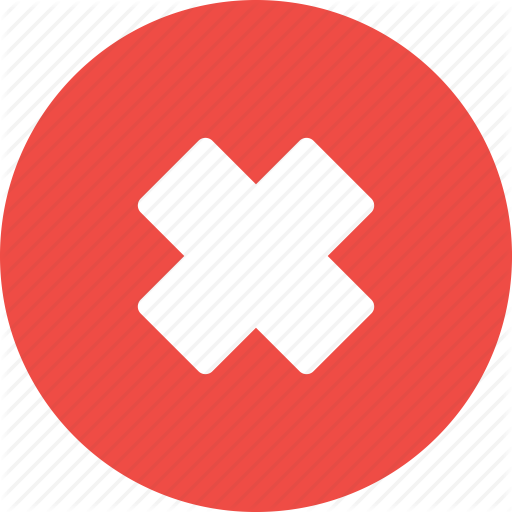 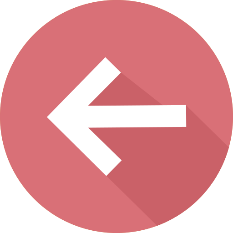 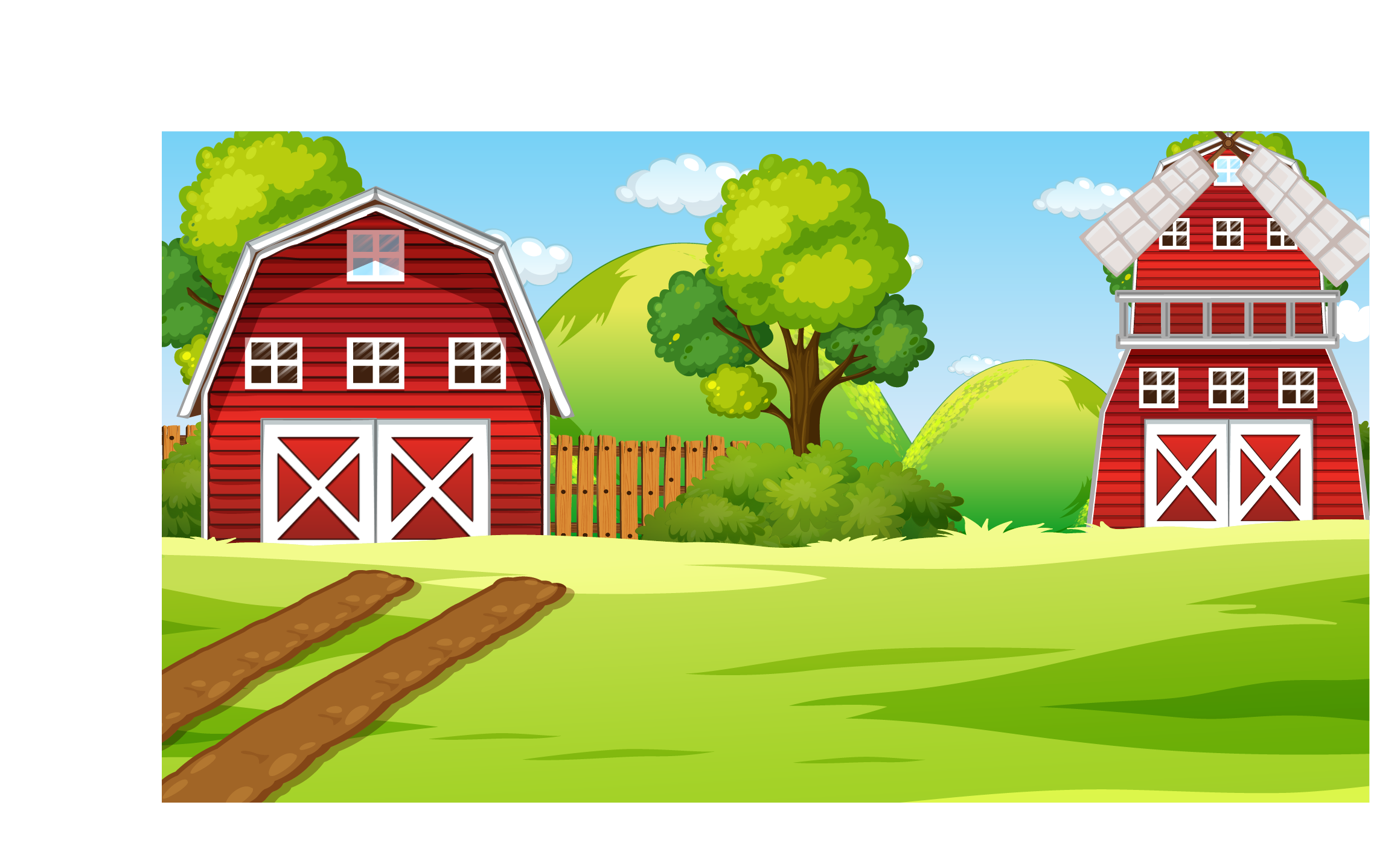 3 x 9 = ?
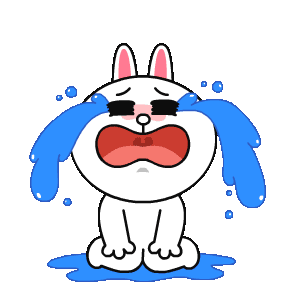 A. 27
B. 18
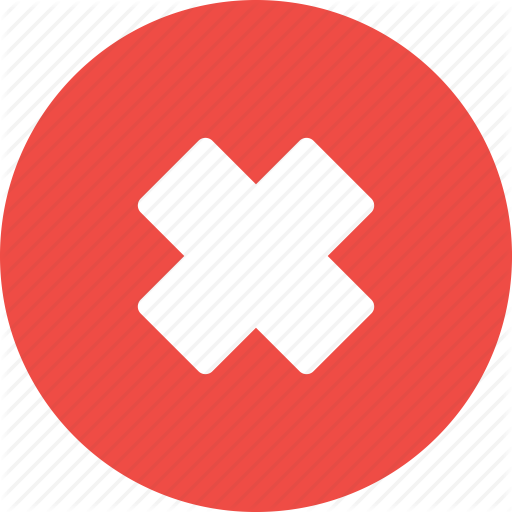 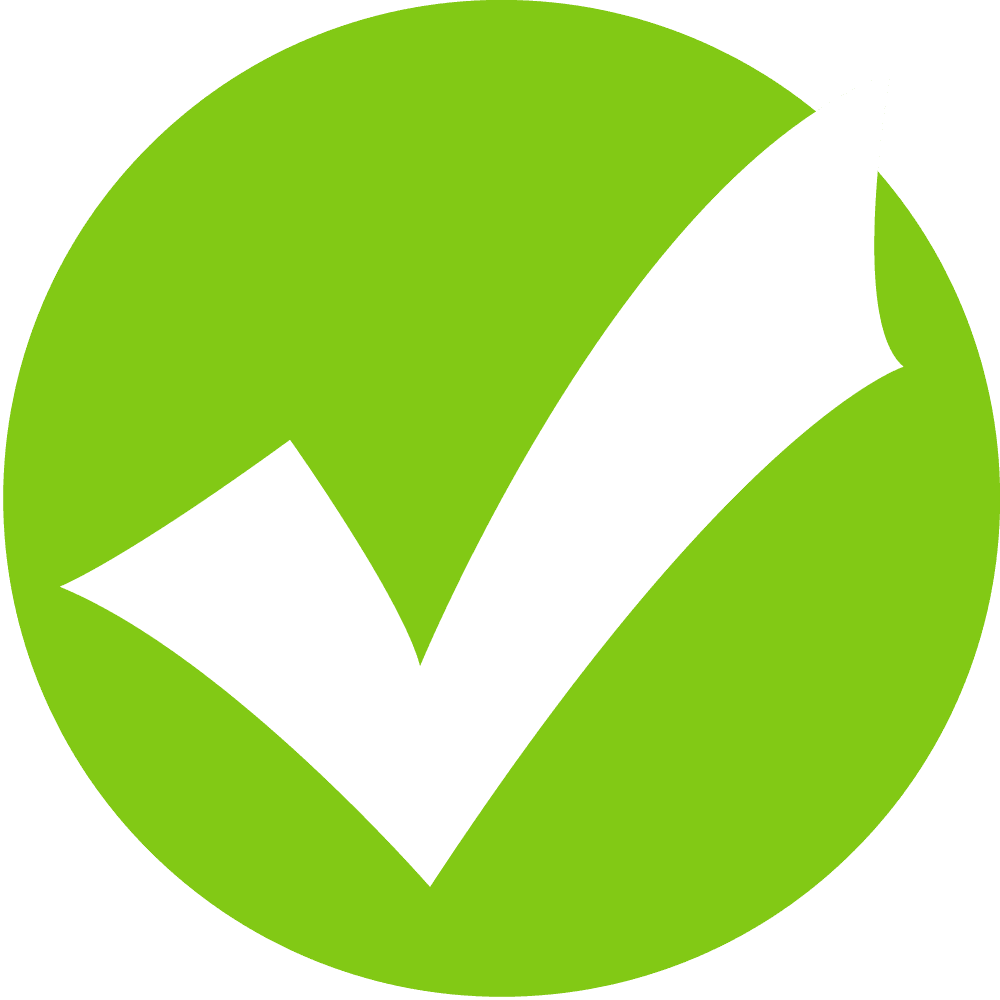 C. 36
D. 45
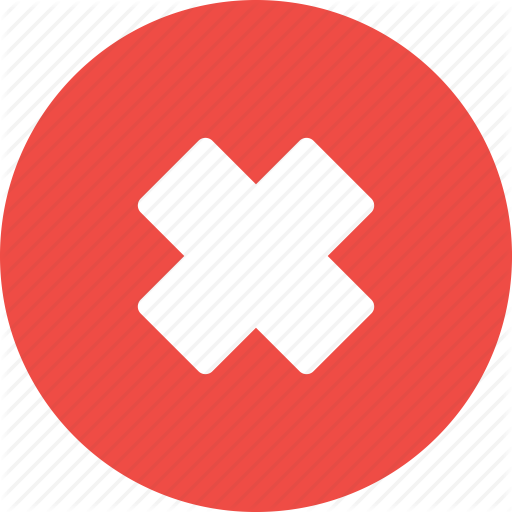 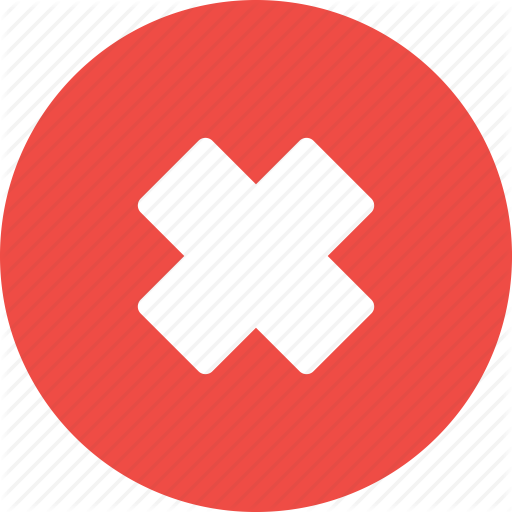 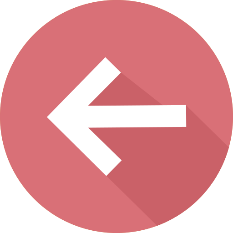 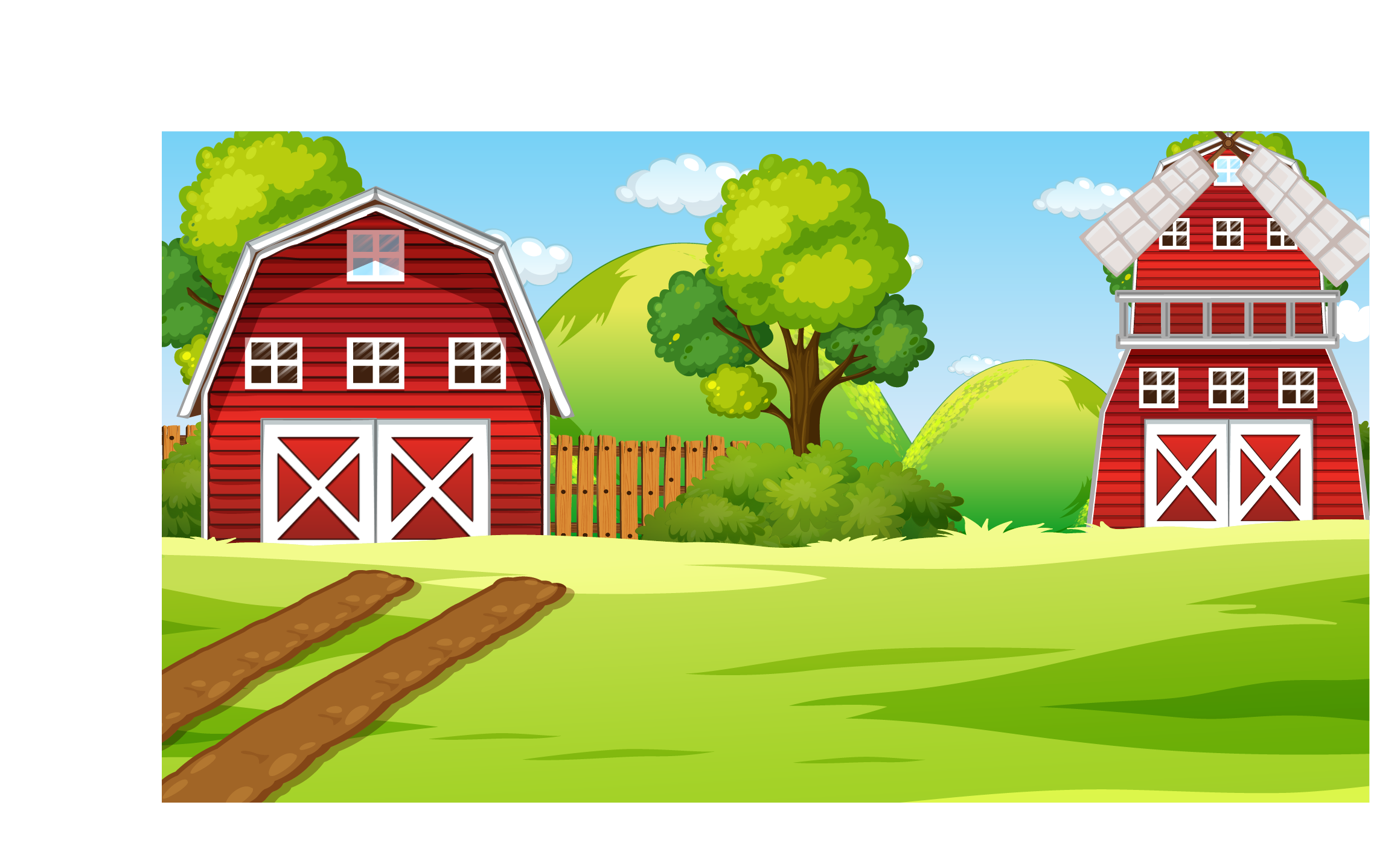 3 x ...?..= 21
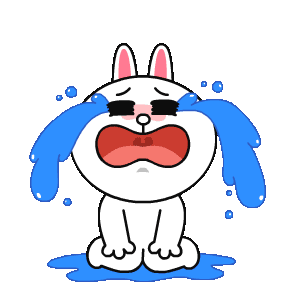 C. 5
A. 4
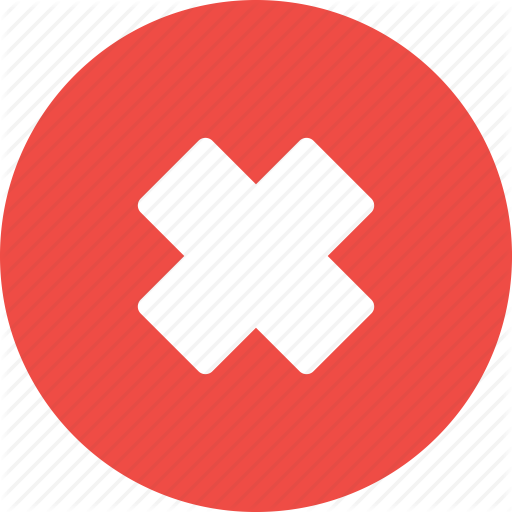 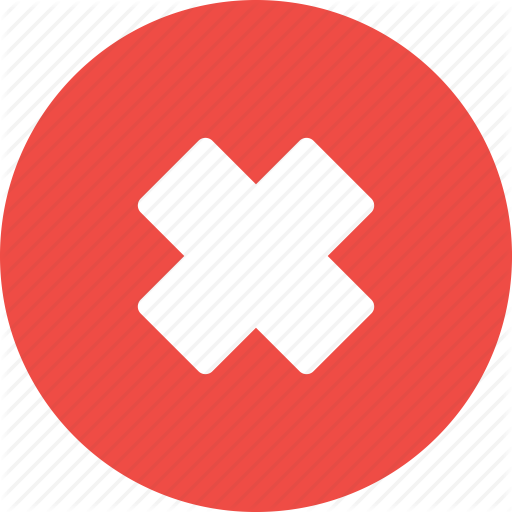 D. 6
B. 7
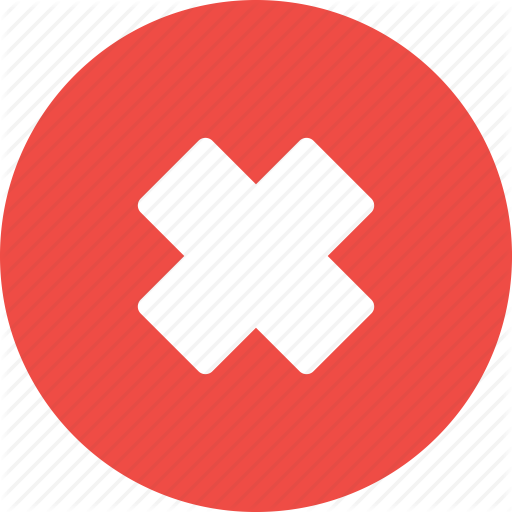 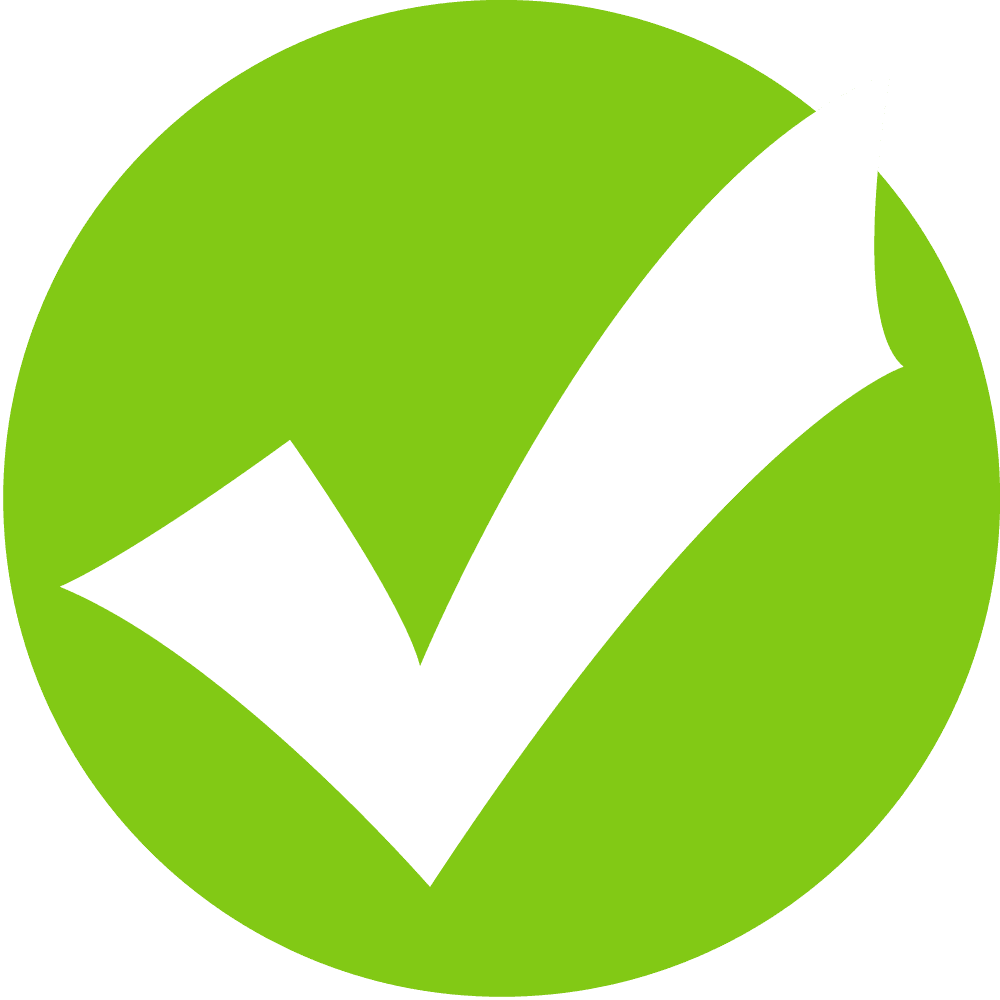 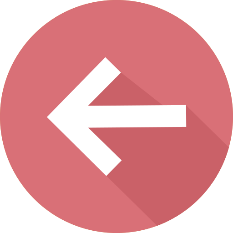 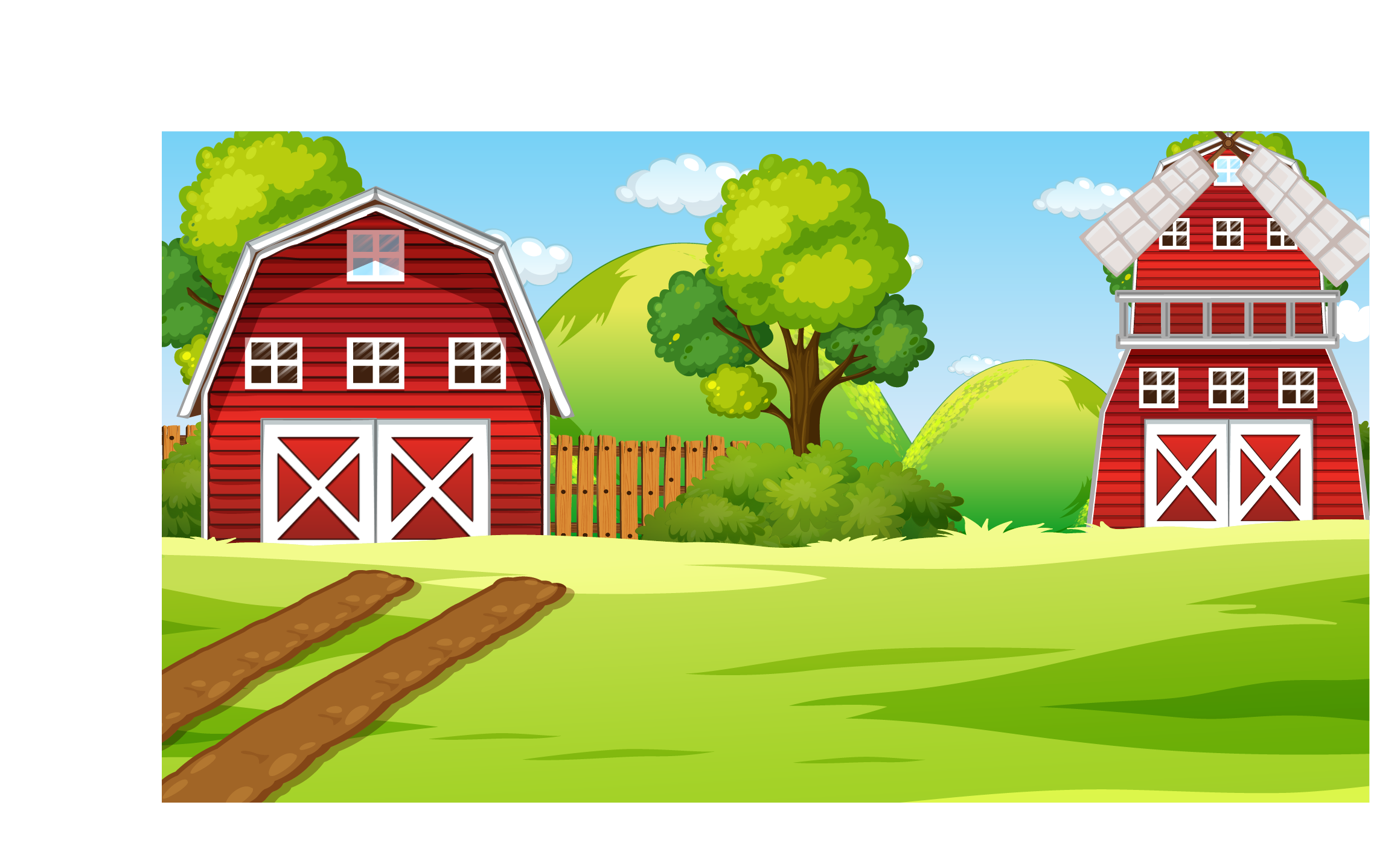 3 x 8 = ?
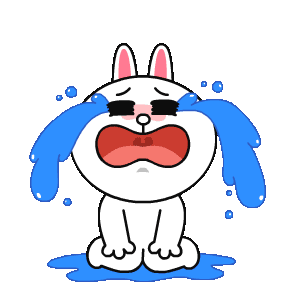 A. 27
C. 32
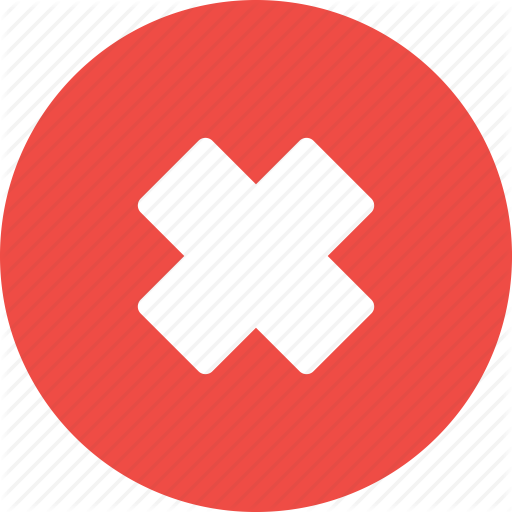 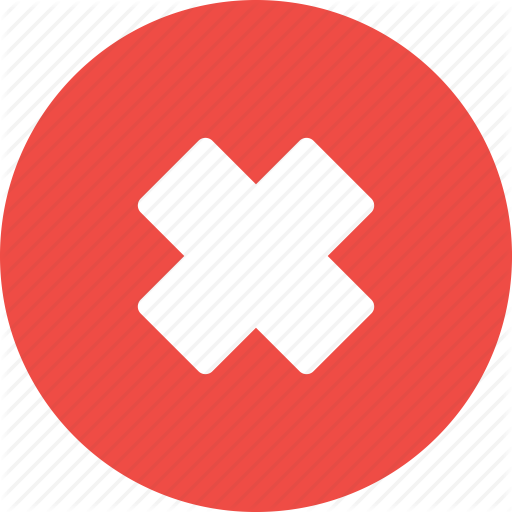 B. 18
D. 24
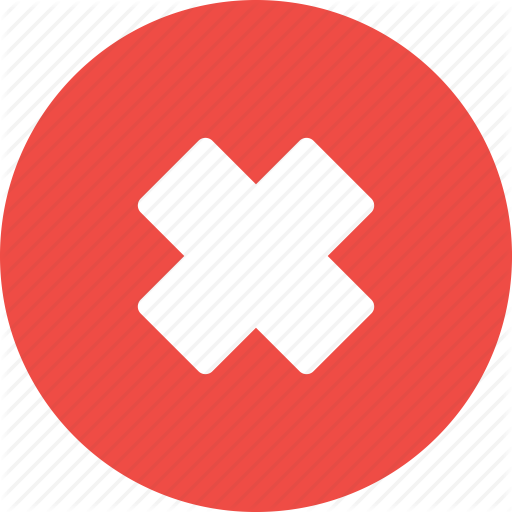 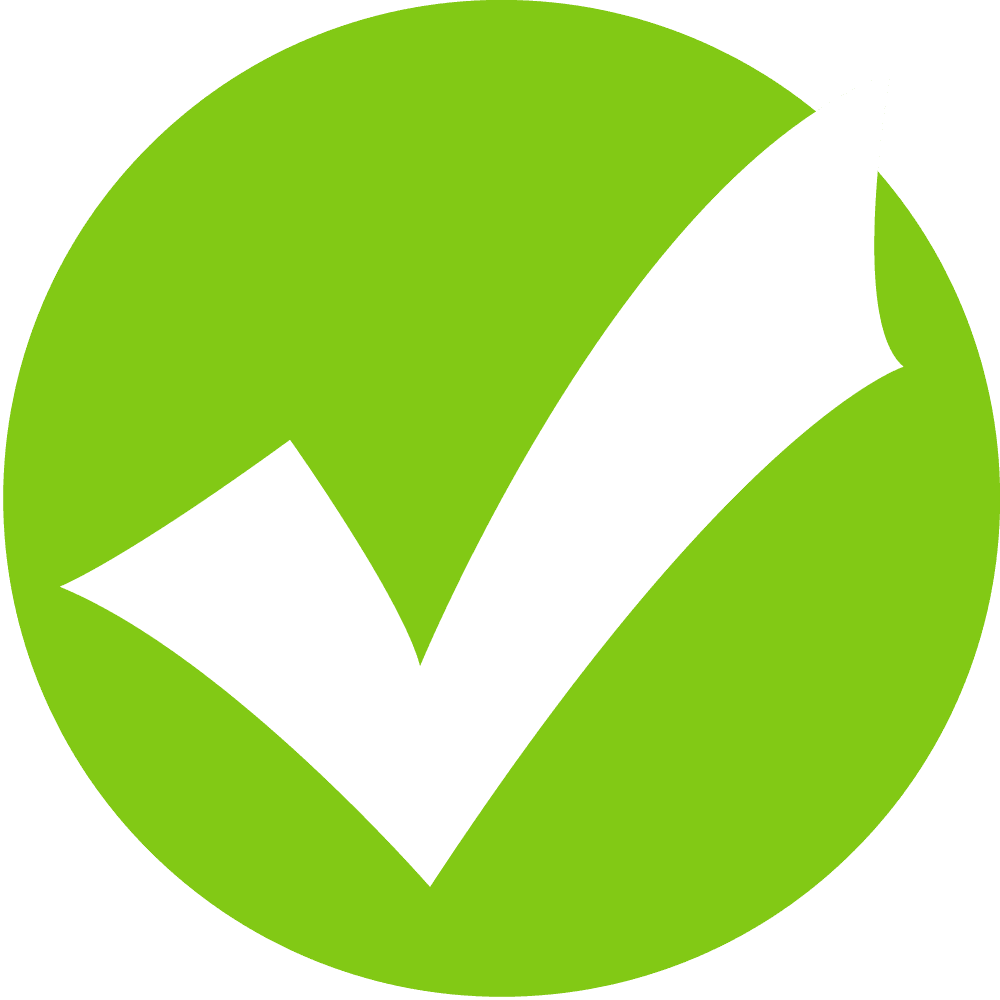 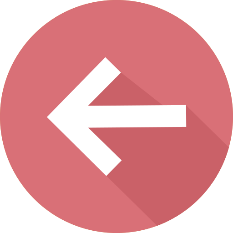 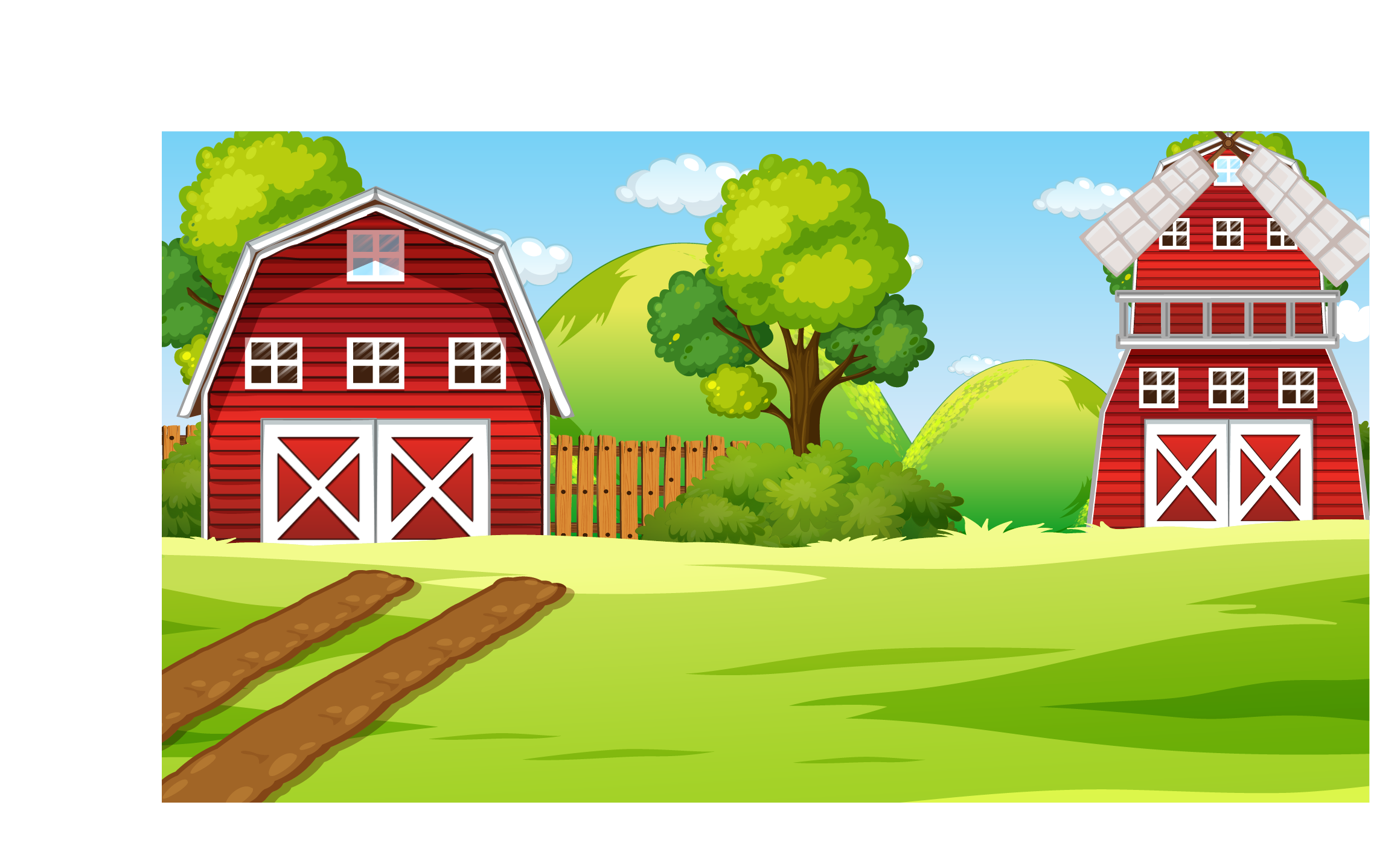 3 x ...?... = 30
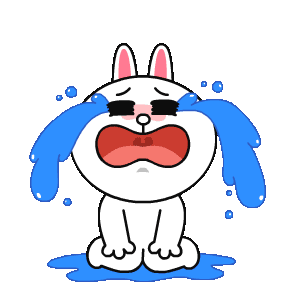 A. 10
B. 9
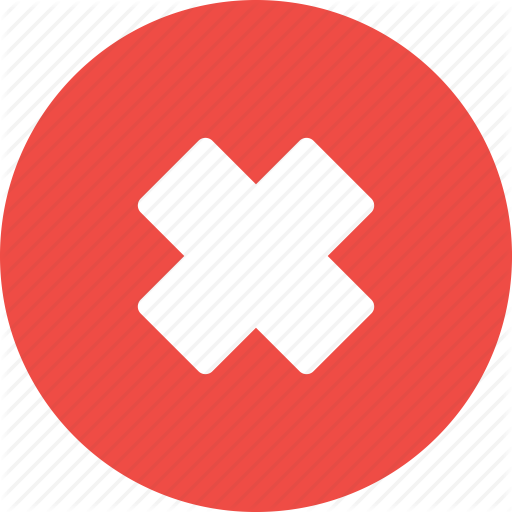 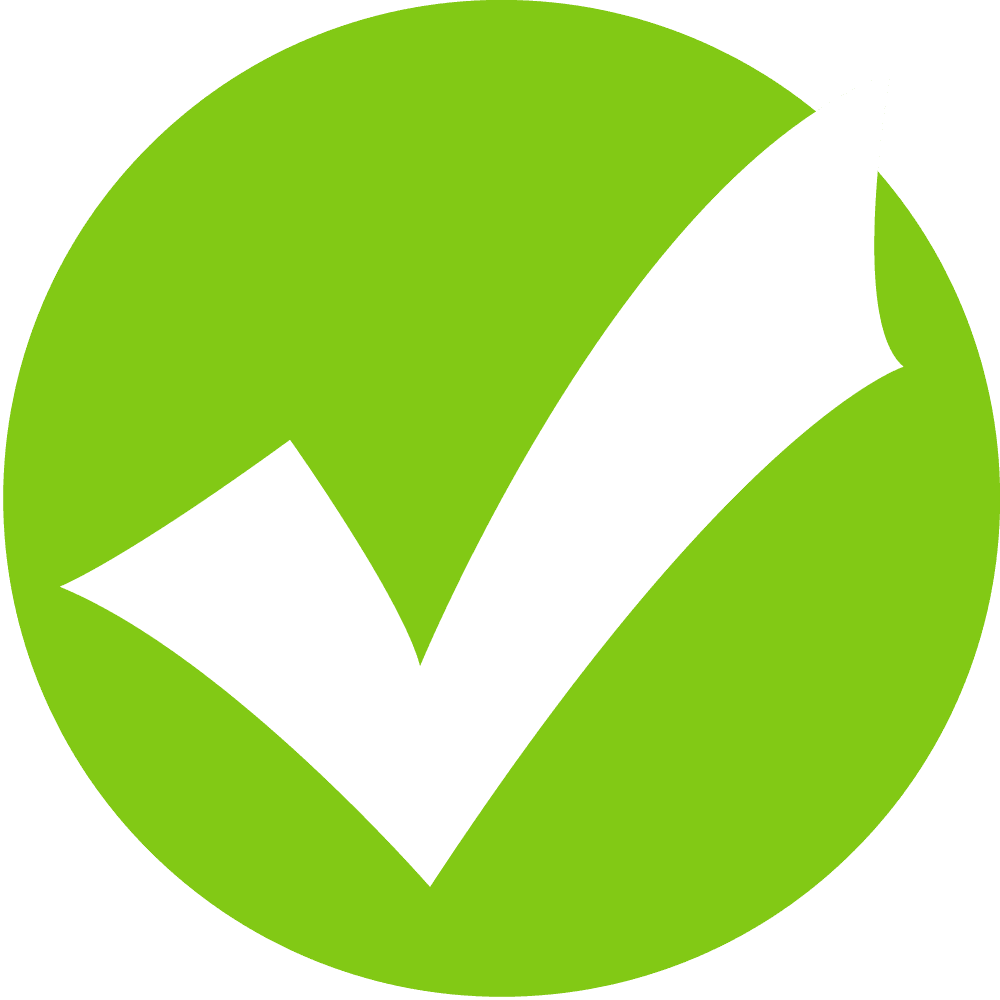 C. 11
D. 8
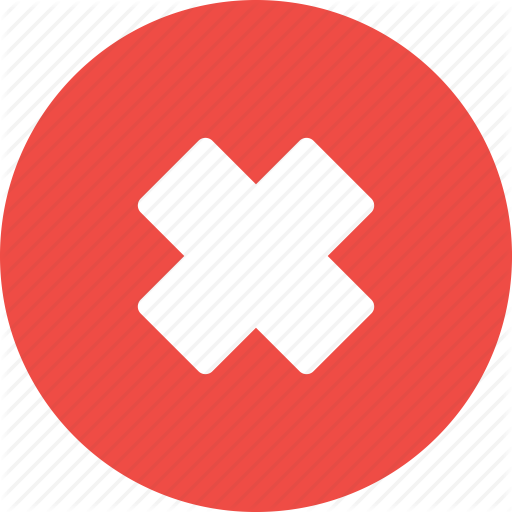 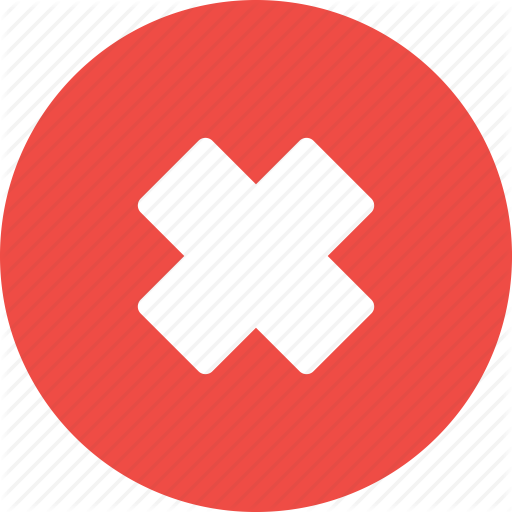 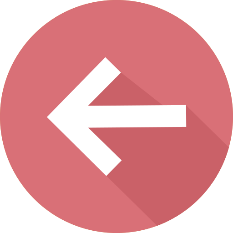 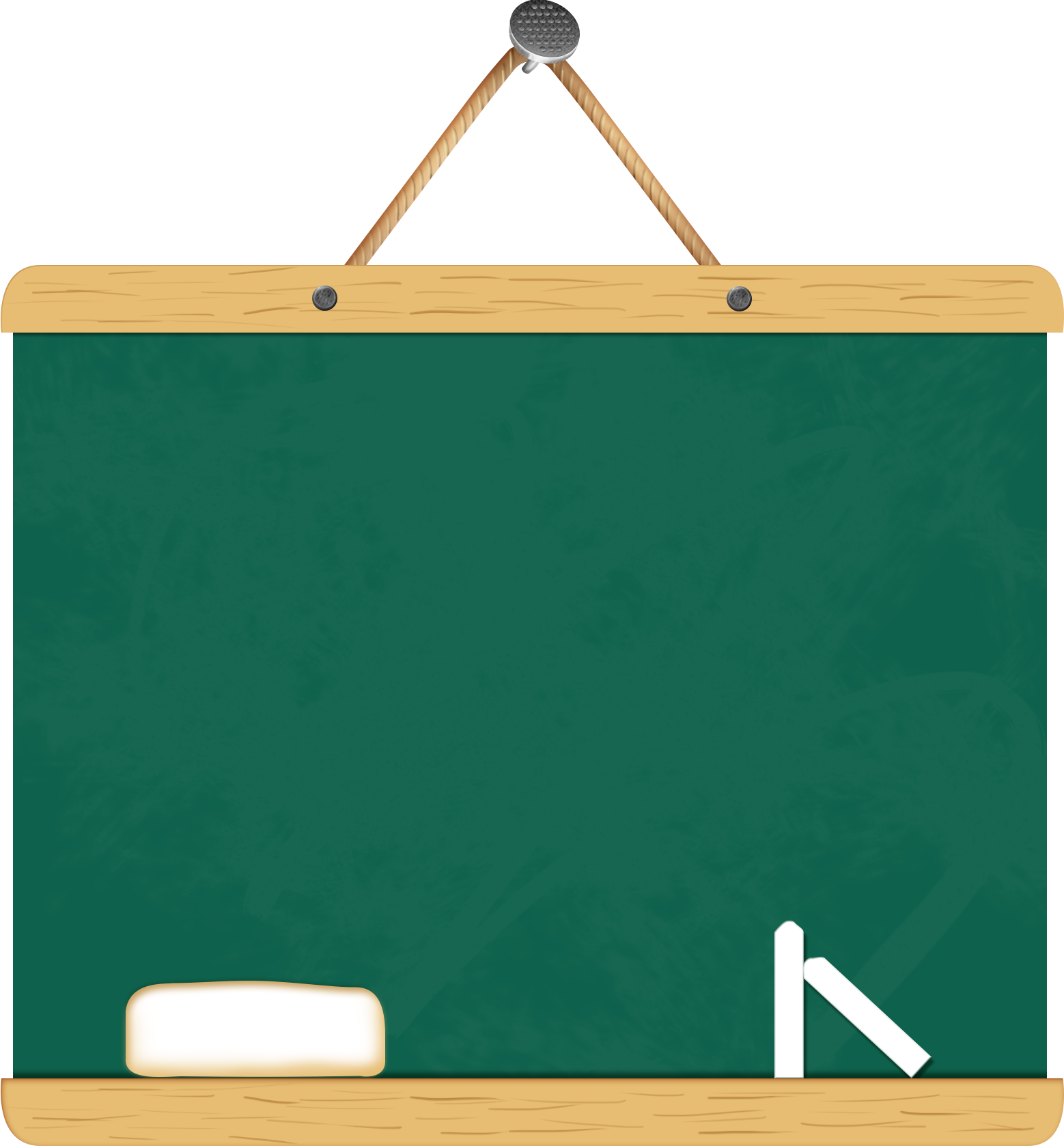 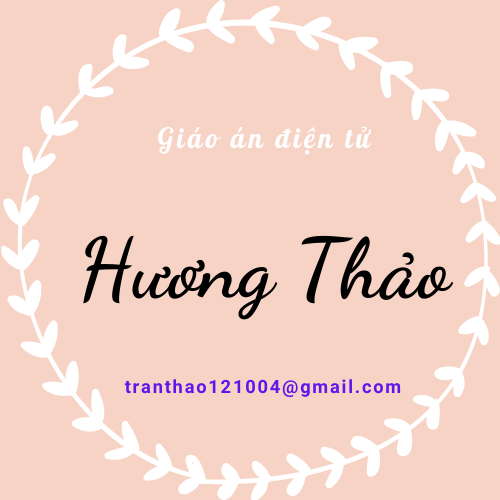 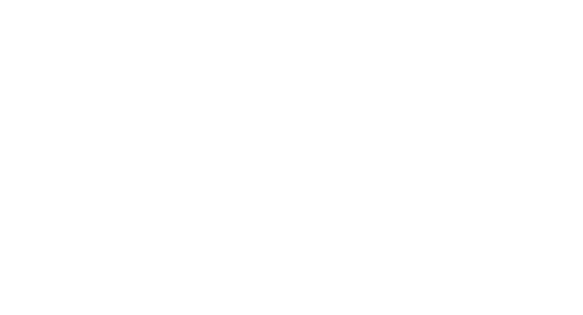 Thứ … ngày … tháng … năm 2022
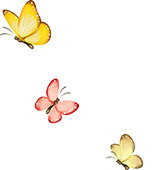 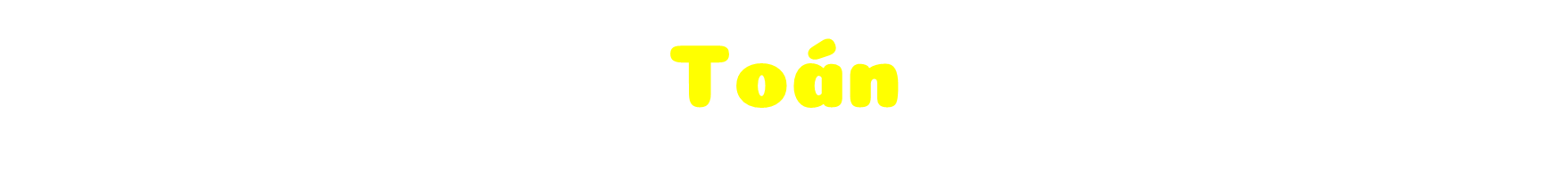 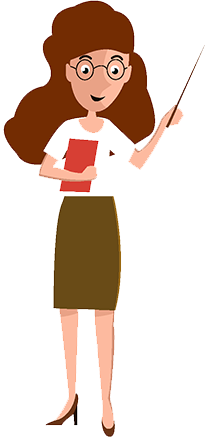 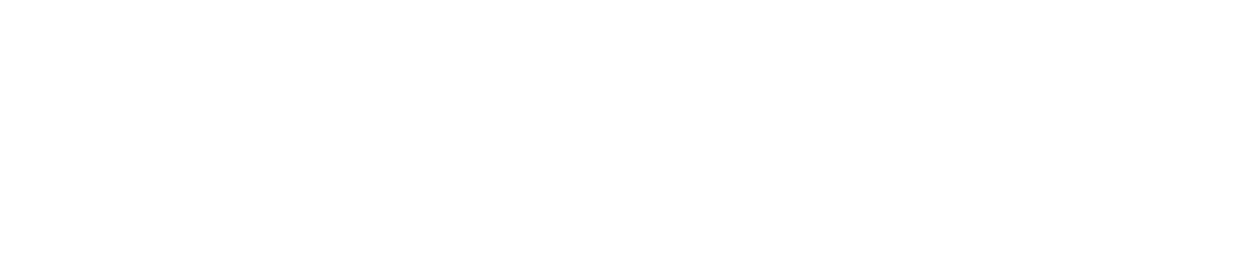 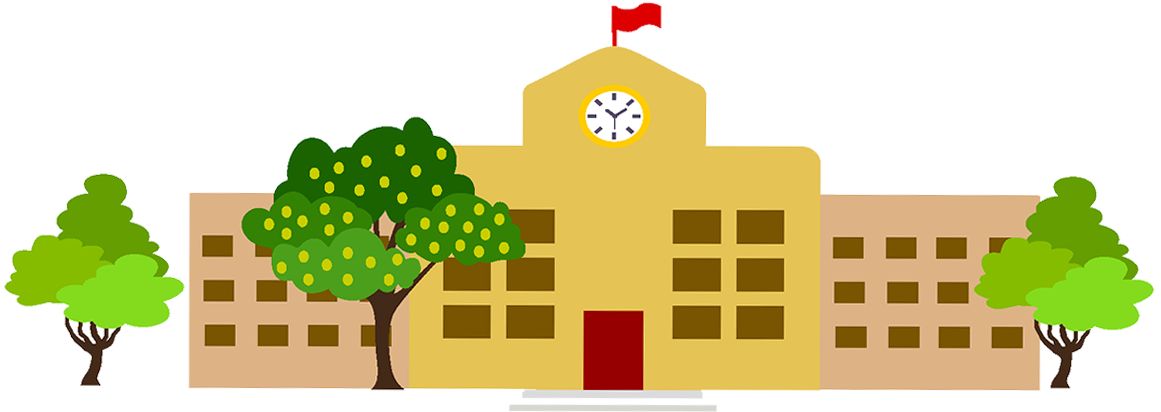 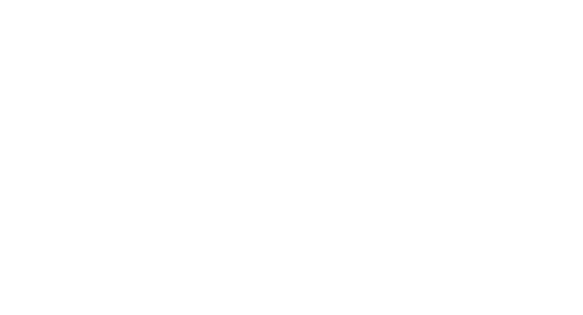 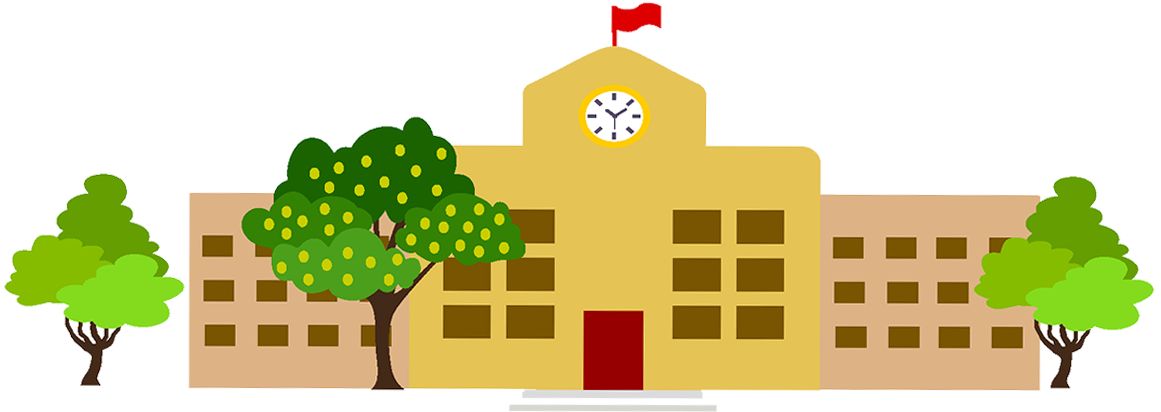 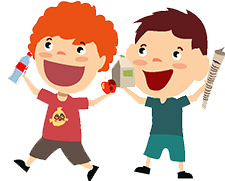 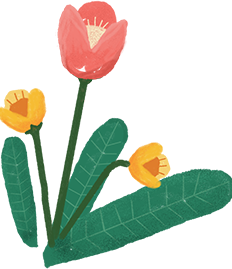 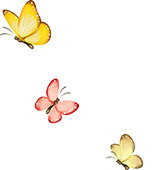 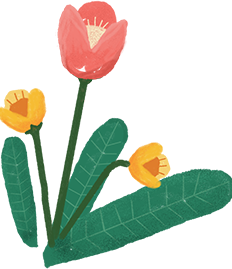 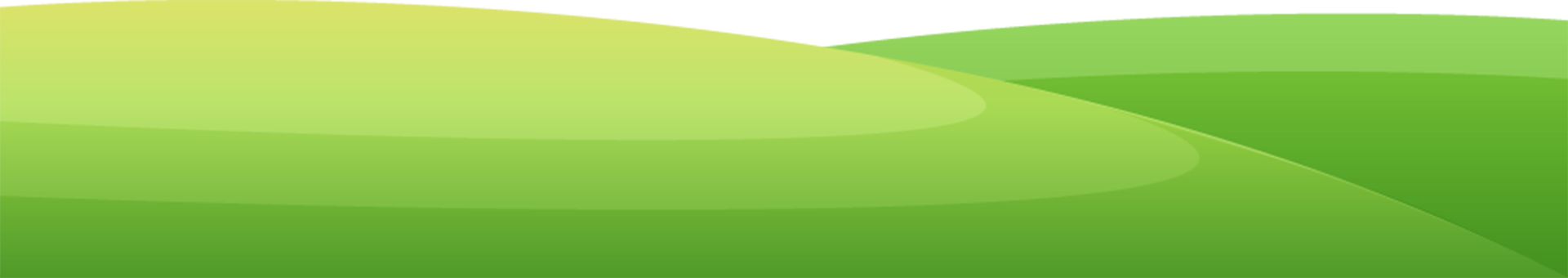 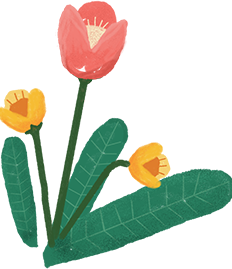 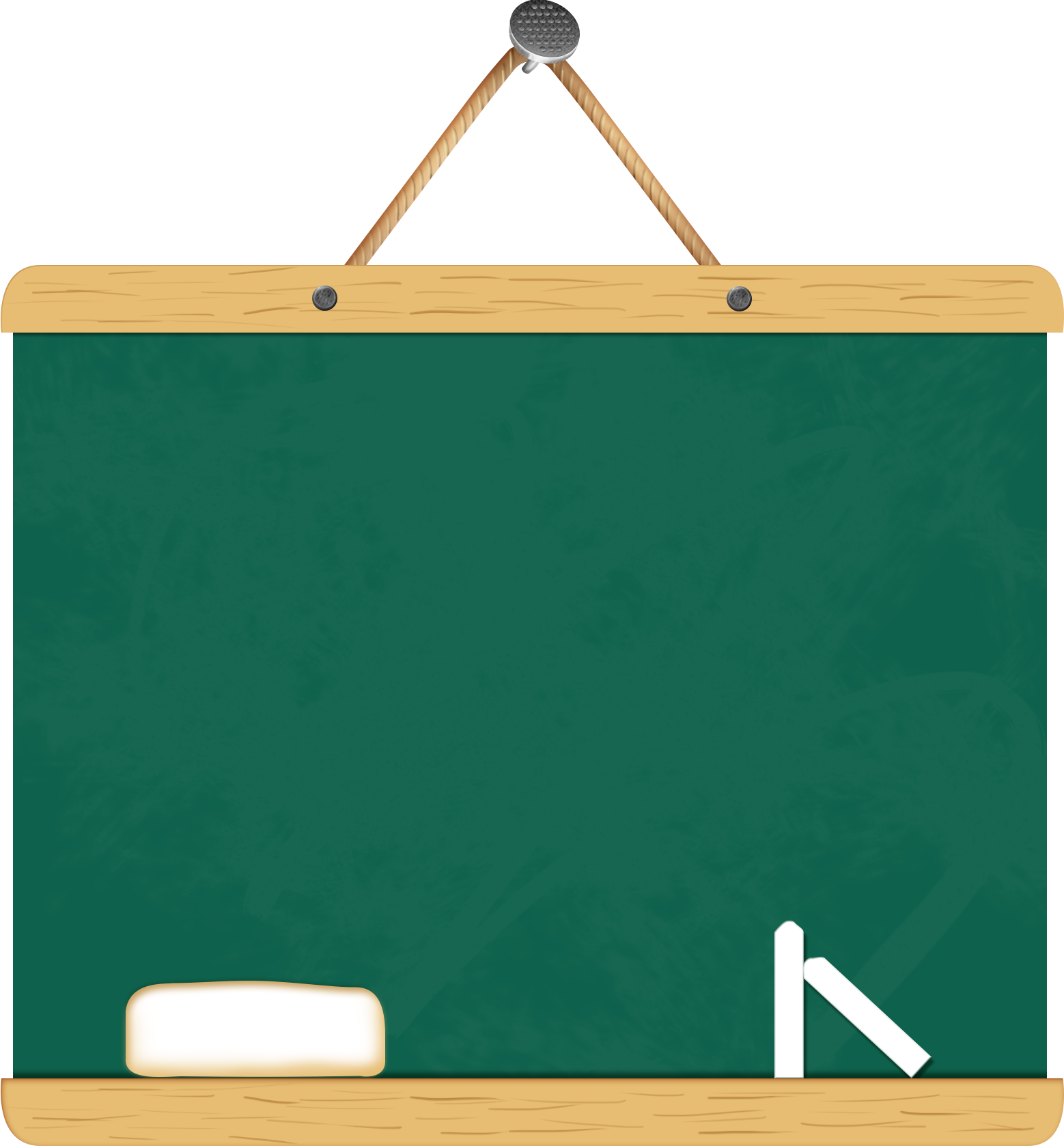 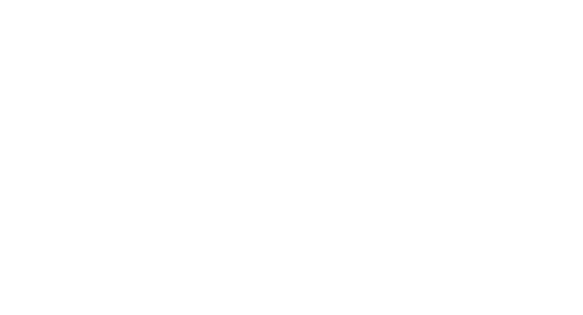 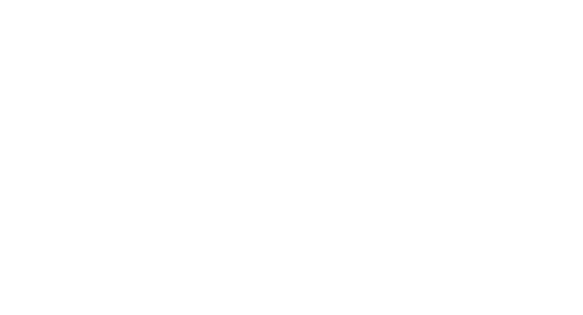 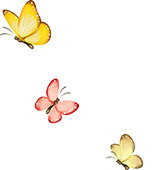 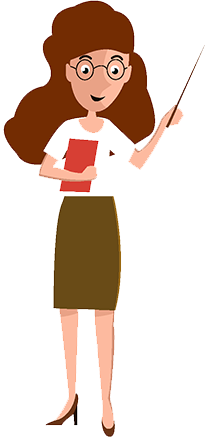 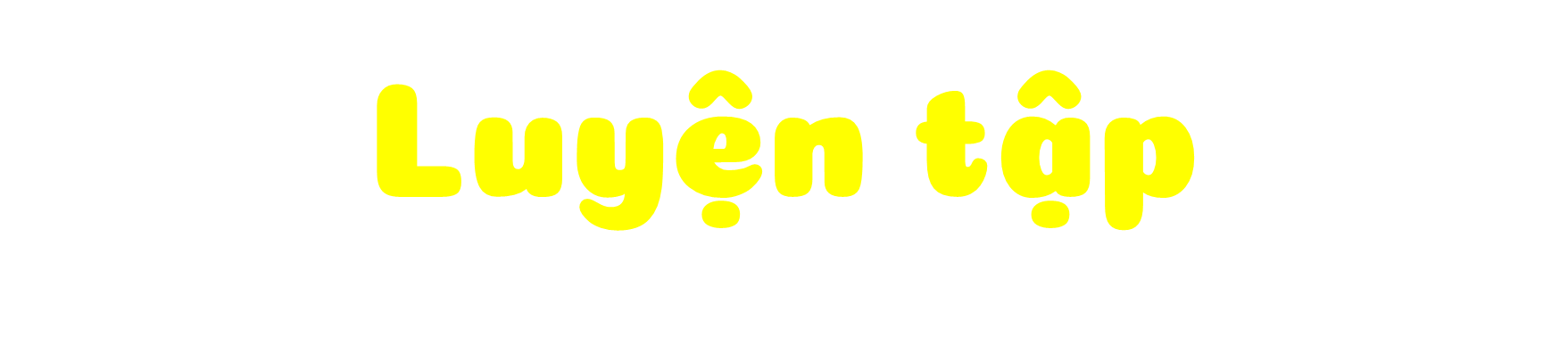 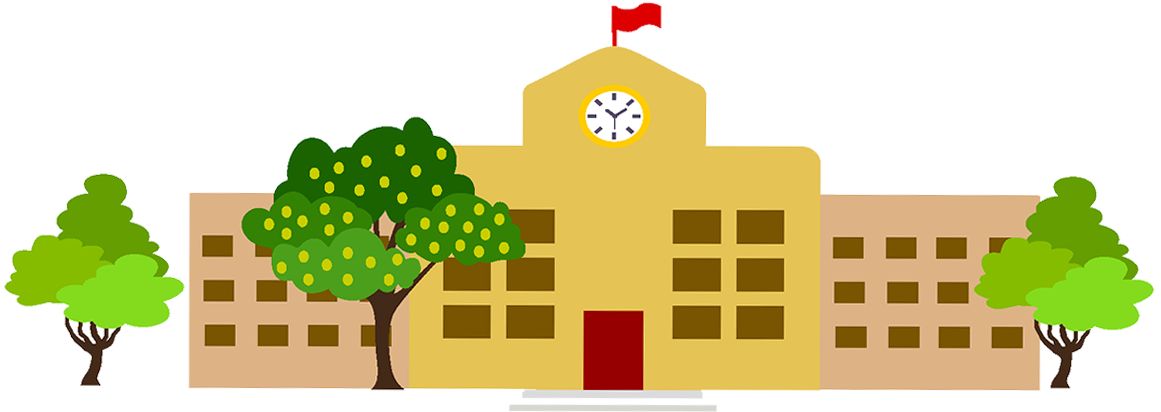 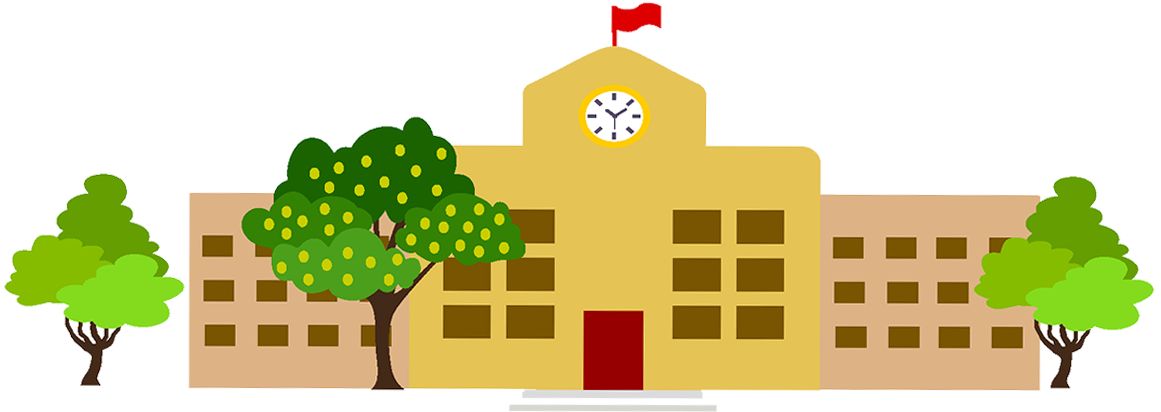 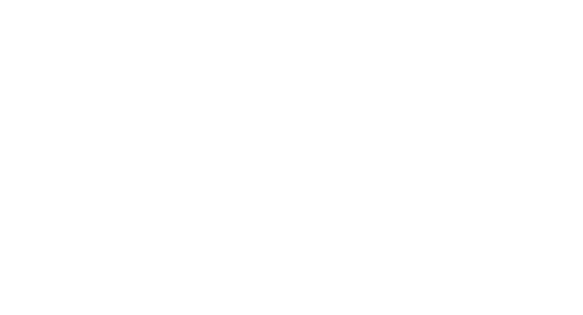 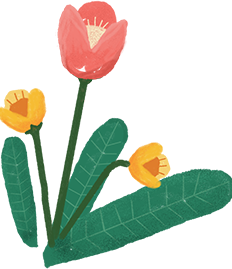 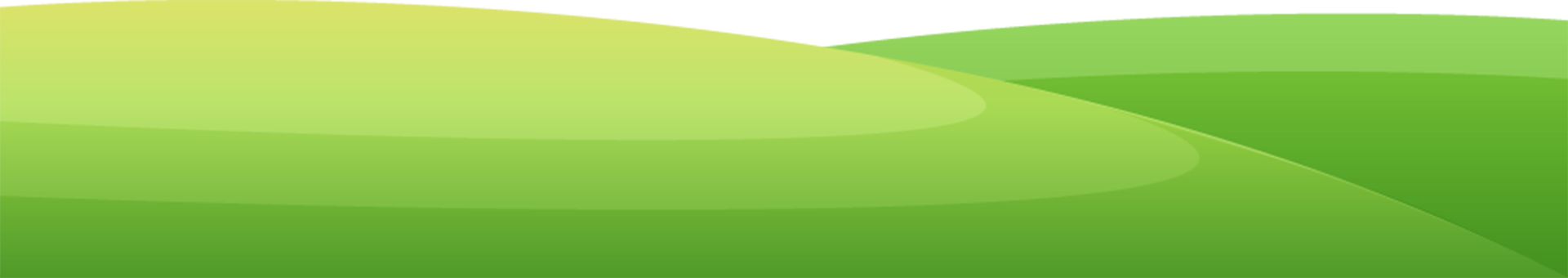 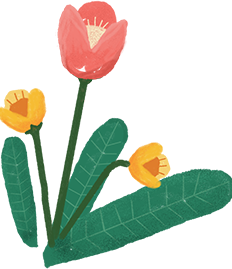 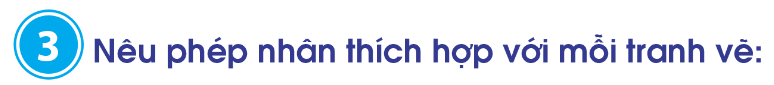 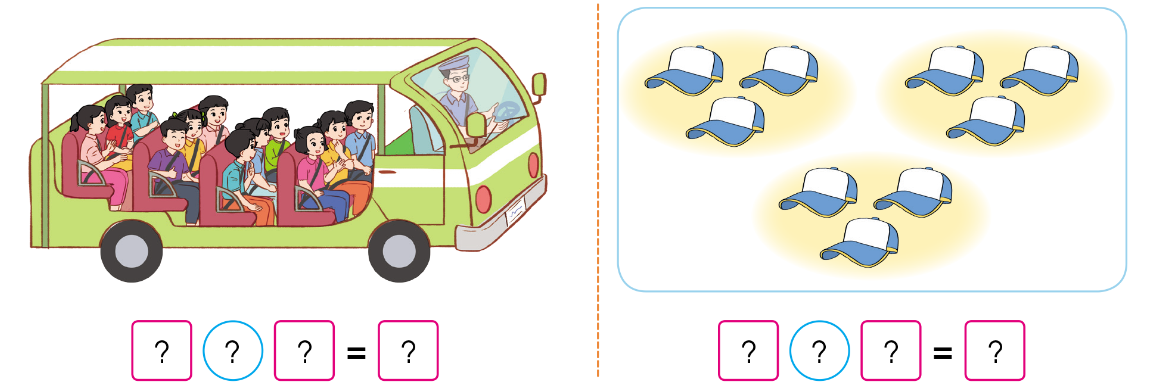 12
x
3
4
3
3
9
x
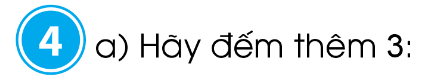 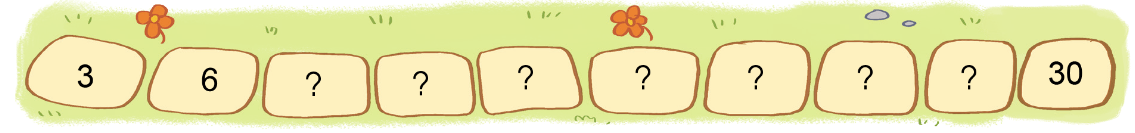 21
24
27
15
18
9
12
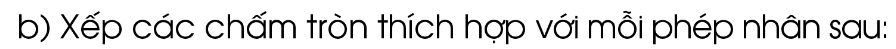 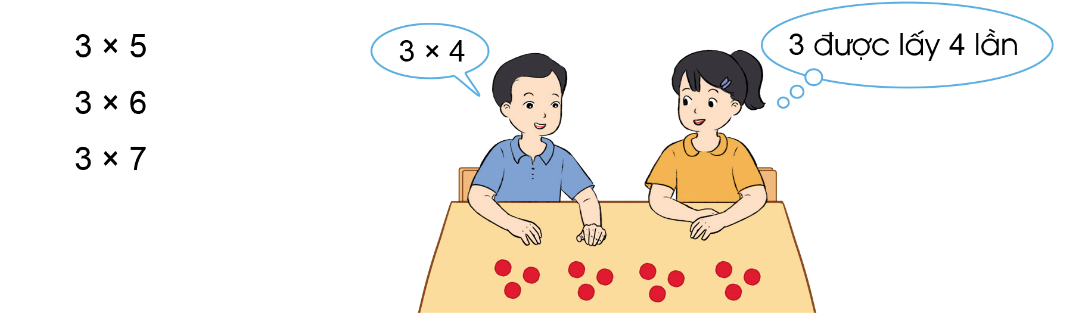 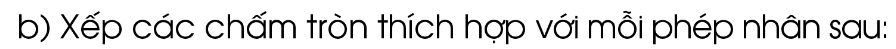 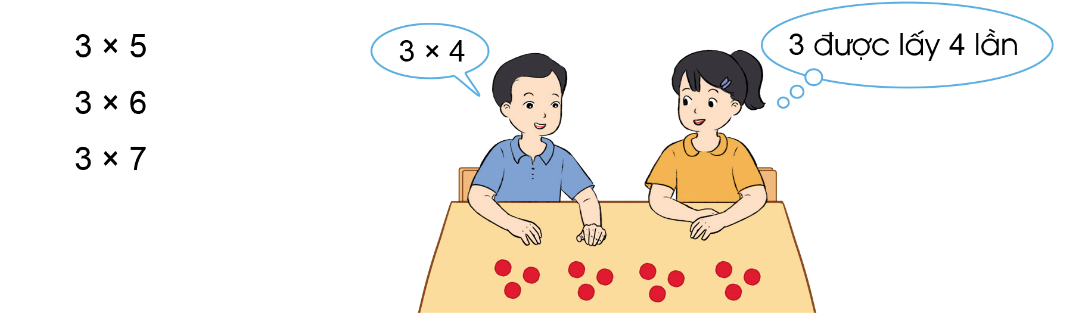 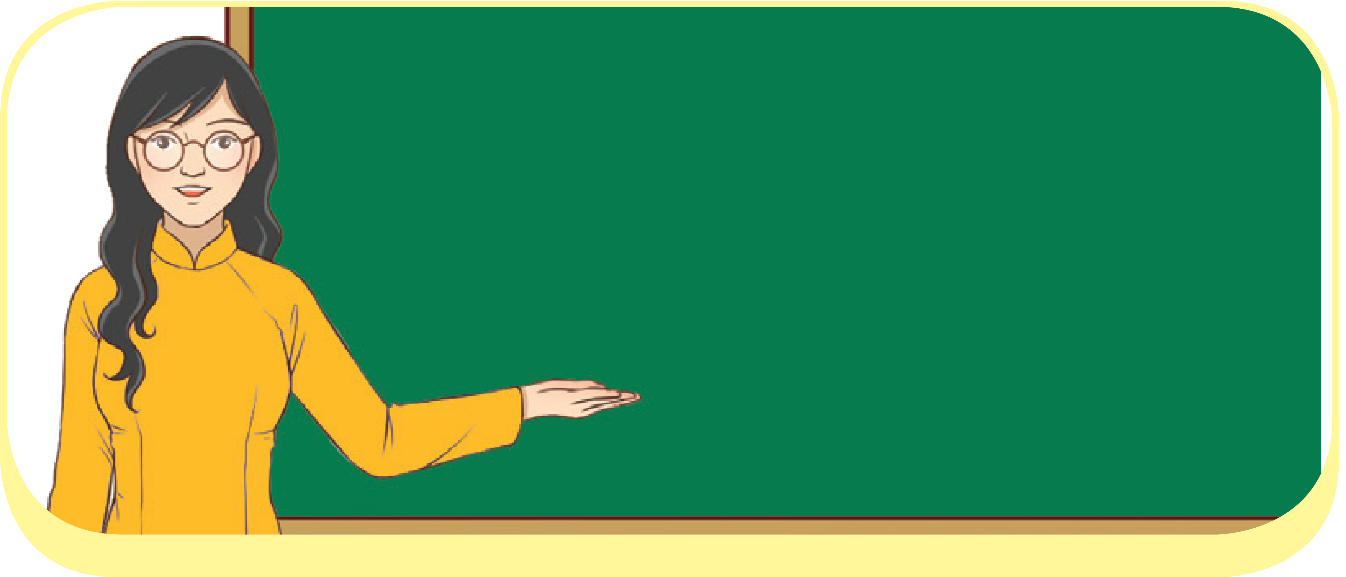 Các bạn thực hành bằng đồ dùng trực quan của các bạn.
3 x 6
3 x 5
3 x 7
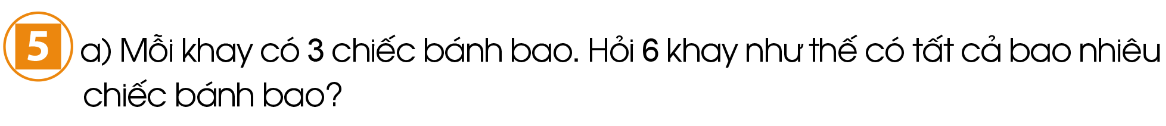 Bài giải:
6 khay có tất cả số bánh bao là:
3 x 6 = 18 (chiếc)
Đáp số: 18 chiếc
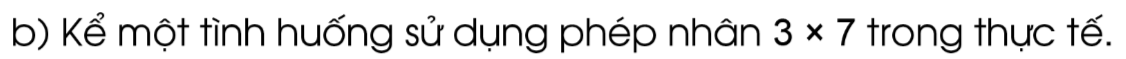 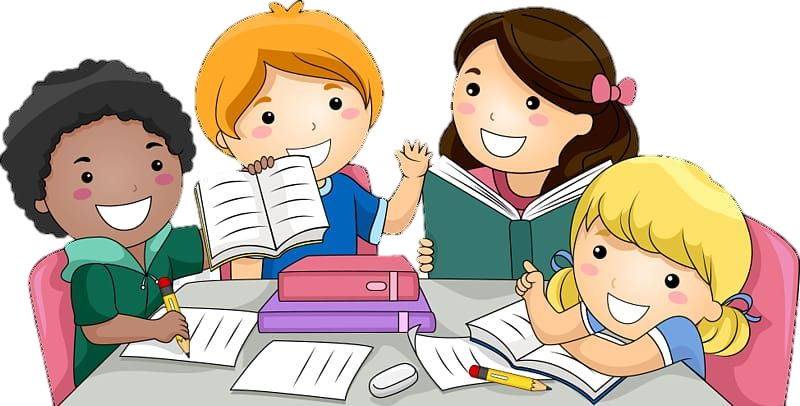 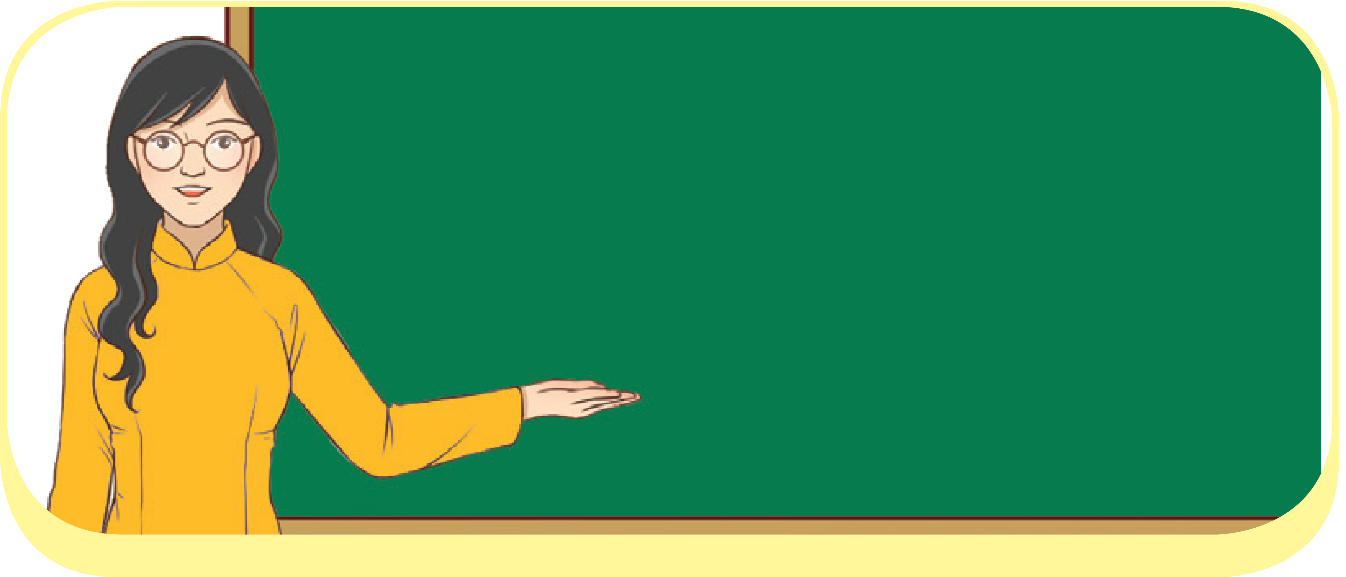 Mỗi chuồng có 3 con thỏ. Vậy 7 chuồng có tất cả 3 x 7 = 21 con thỏ.
Thảo luận nhóm 4
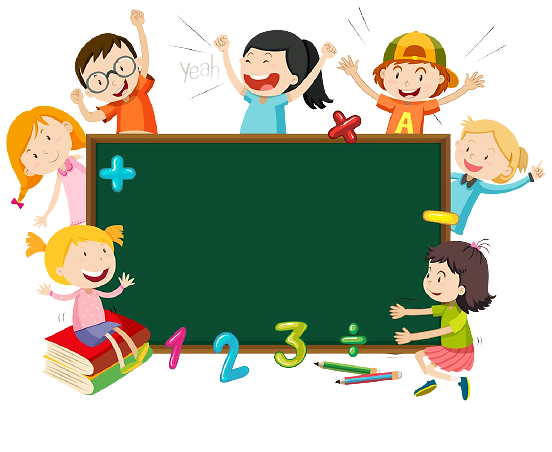 Về nhà học thuộc bảng nhân 3
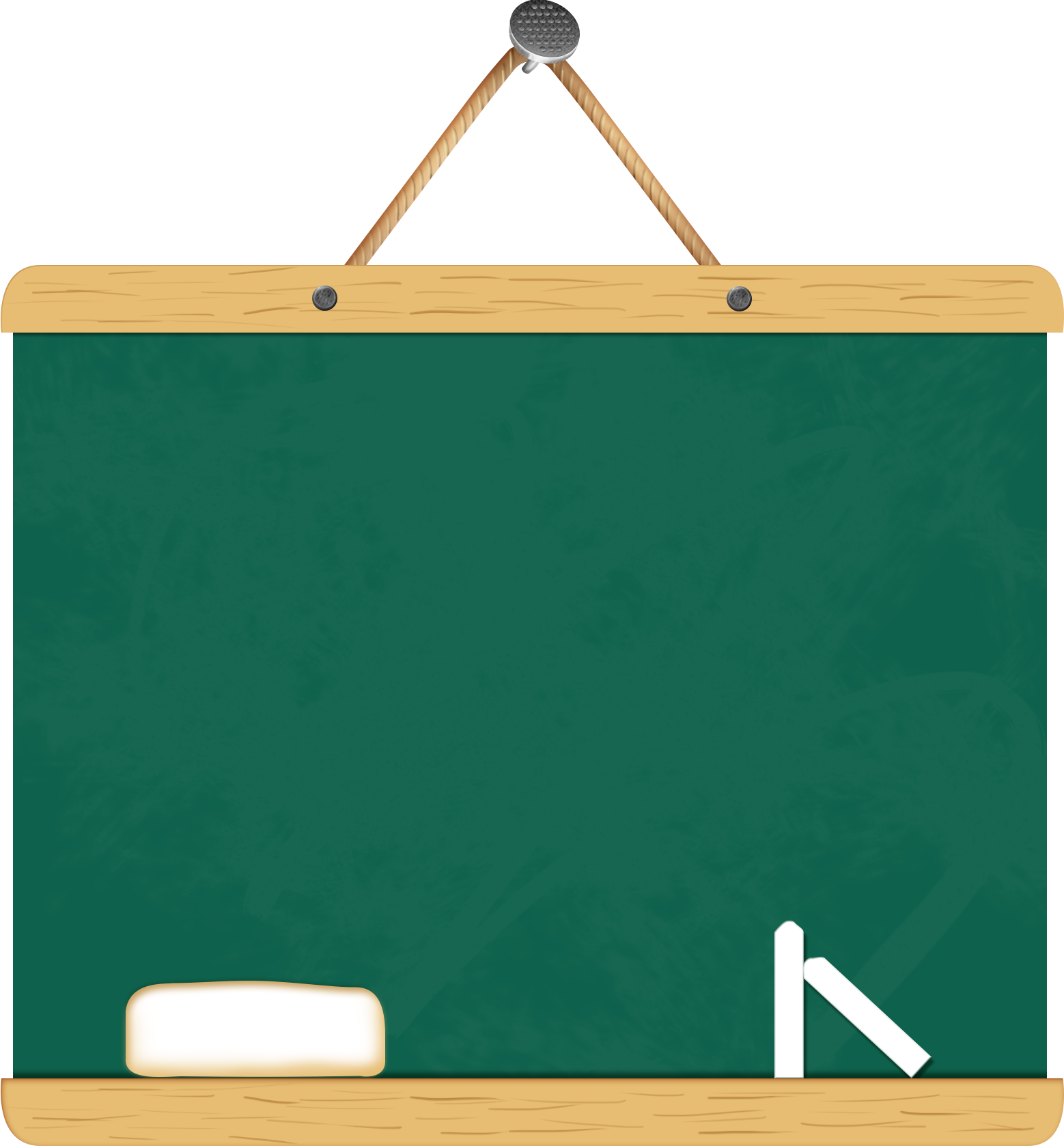 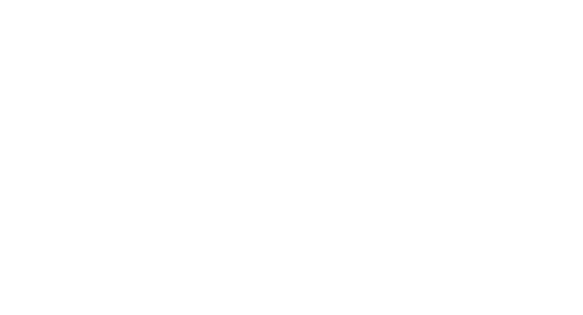 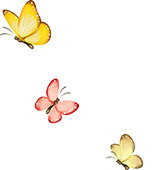 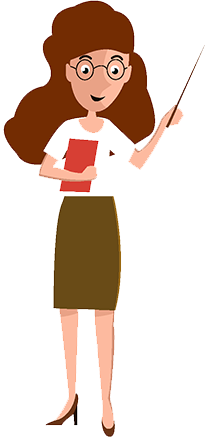 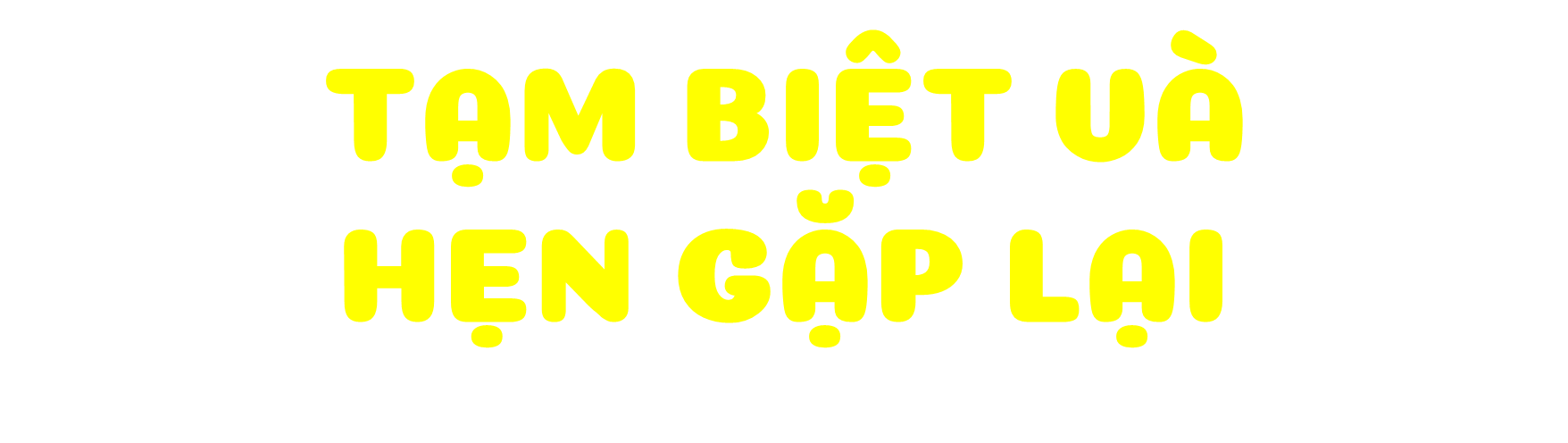 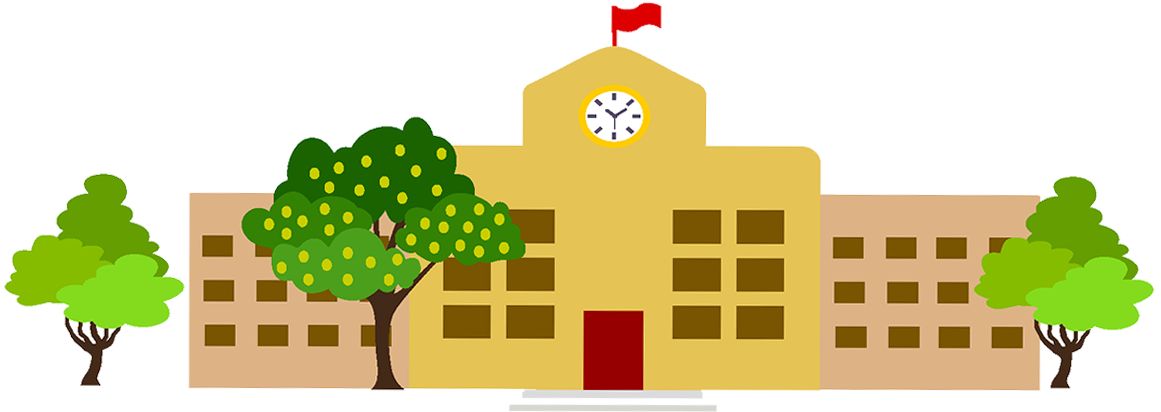 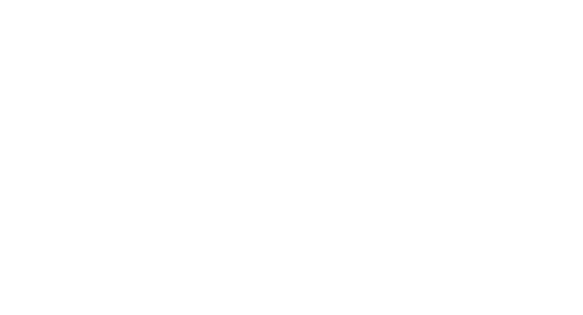 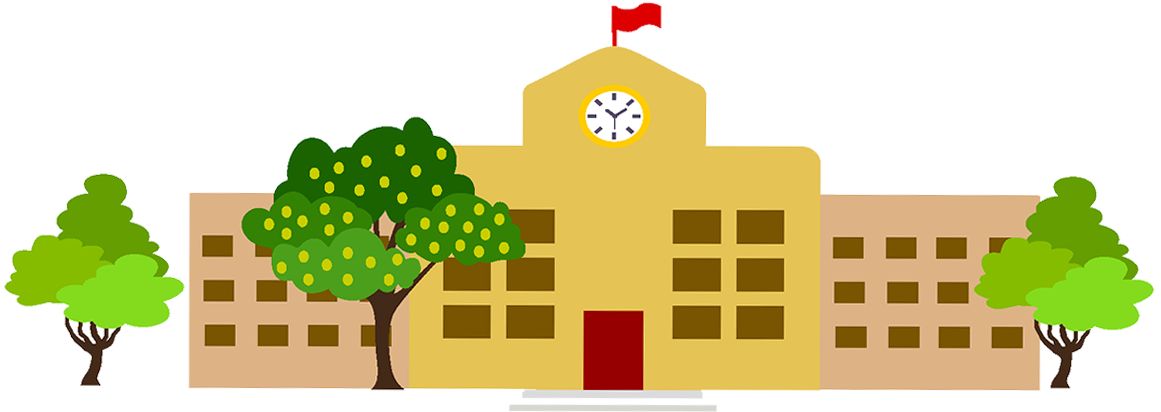 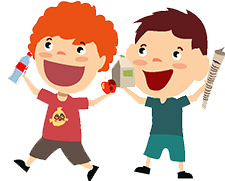 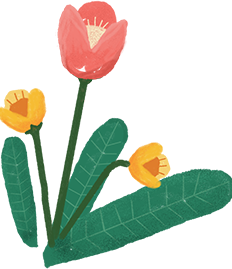 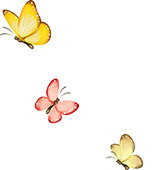 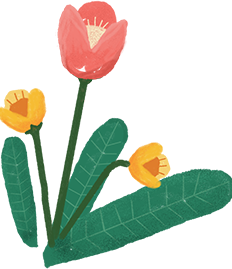 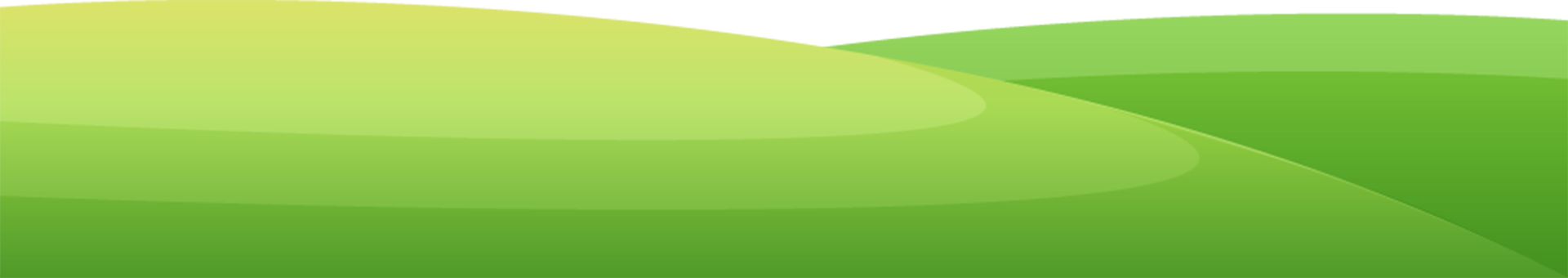 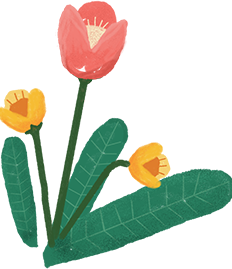 [Speaker Notes: Liên hệ Hương Thảo – Tranthao121004@gmail.com]